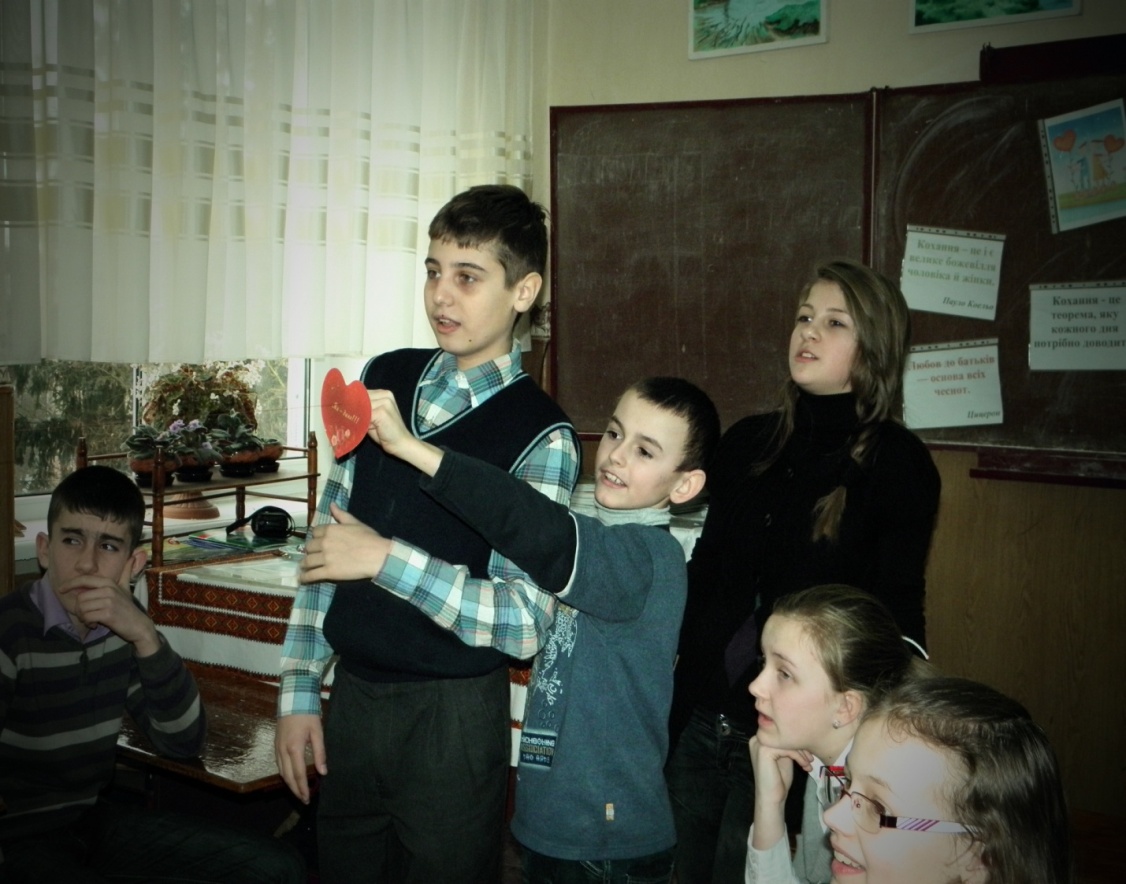 ВИХОВНА  ГОДИНА  ДО  ДНЯ  СВЯТОГО  ВАЛЕНТИНА
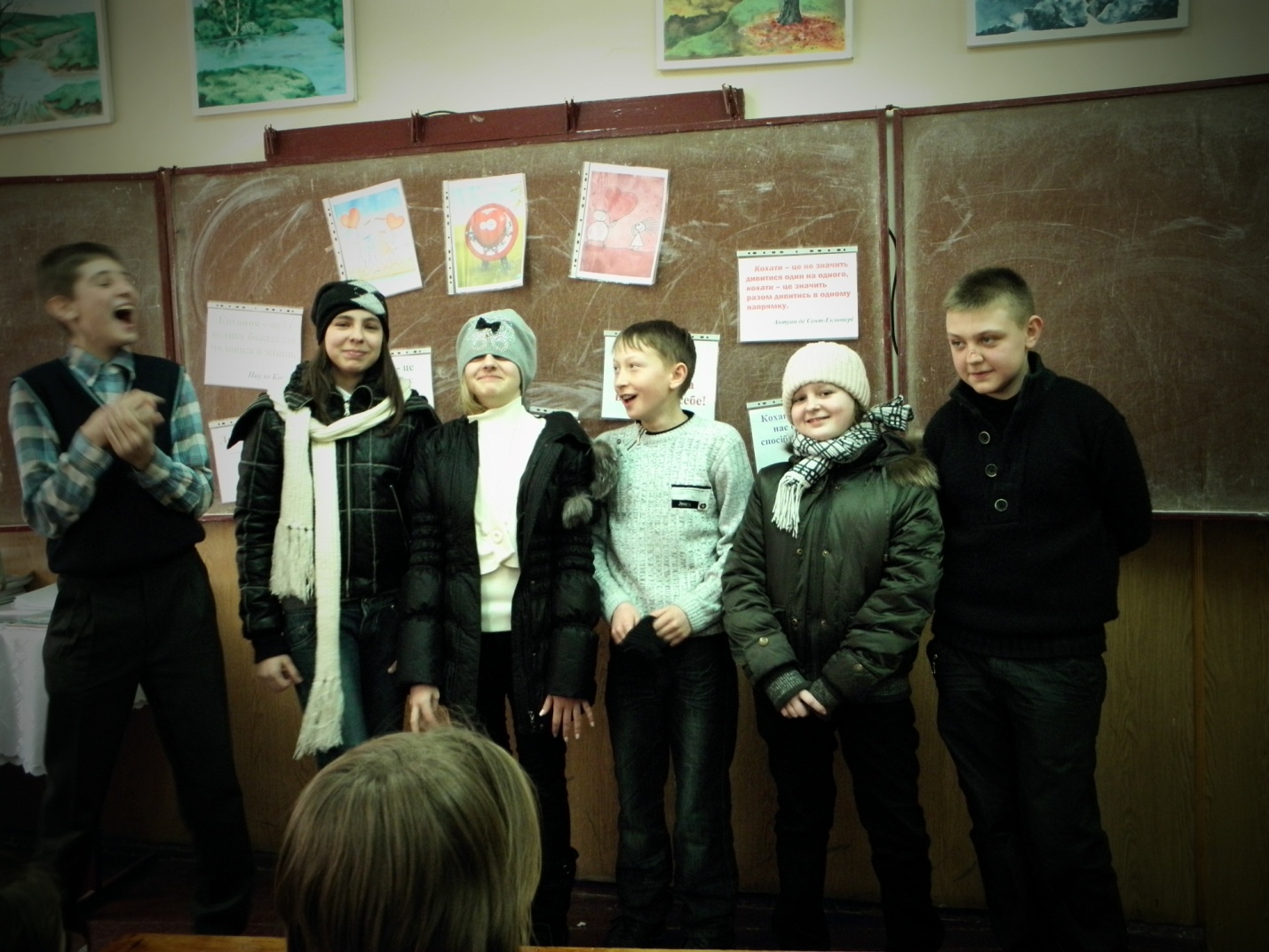 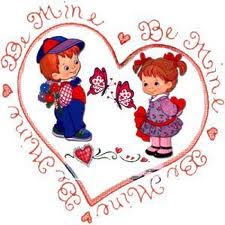 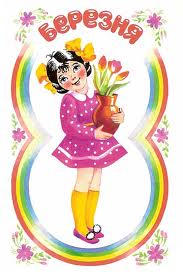 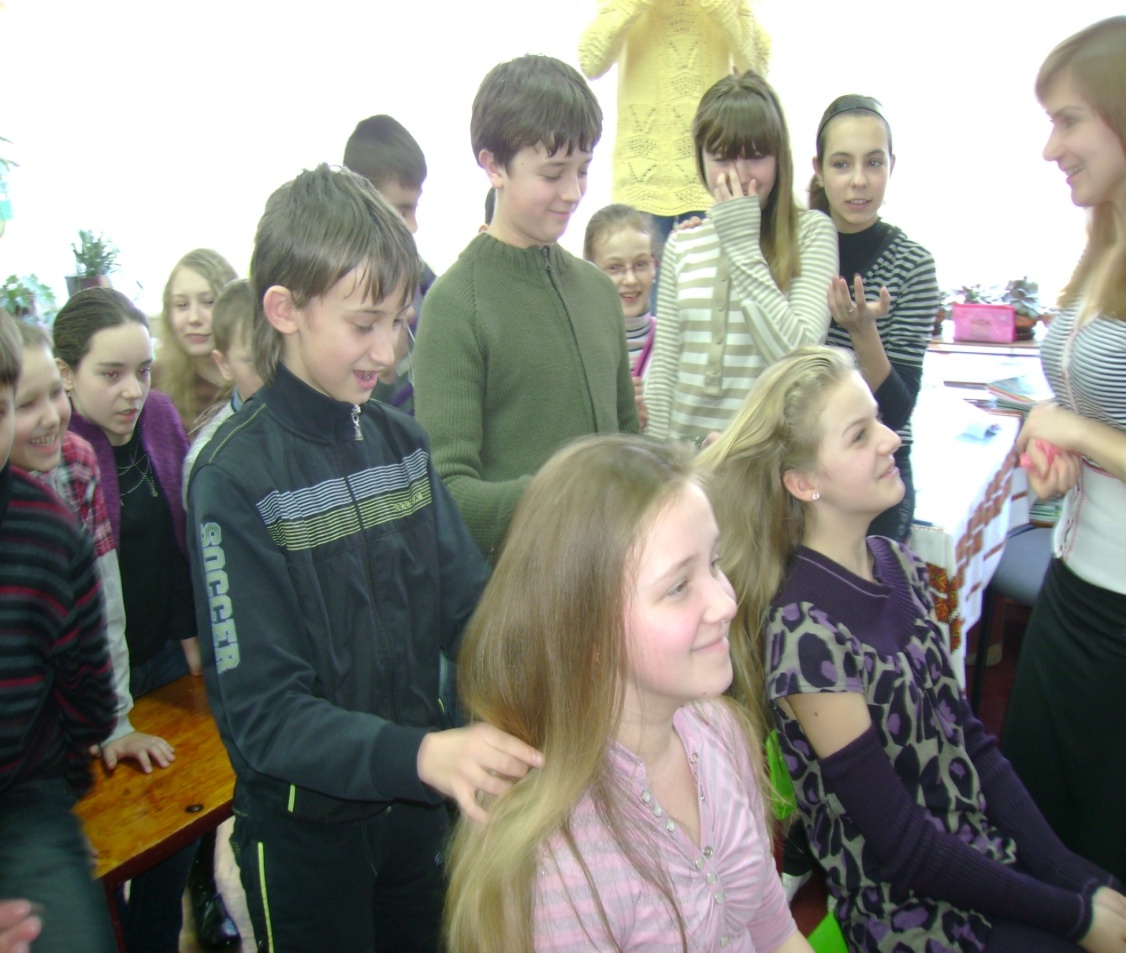 ВИХОВНА  ГОДИНА  ДО ДНЯ  8  БЕРЕЗНЯ
7КЛАС
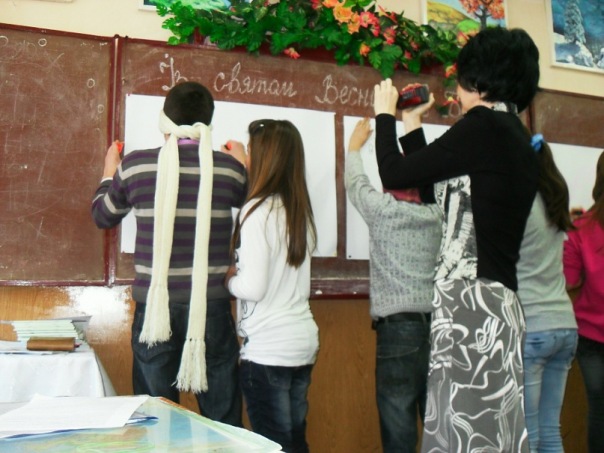 .
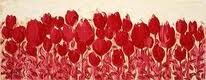 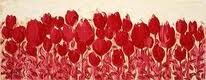 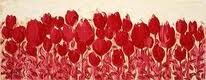 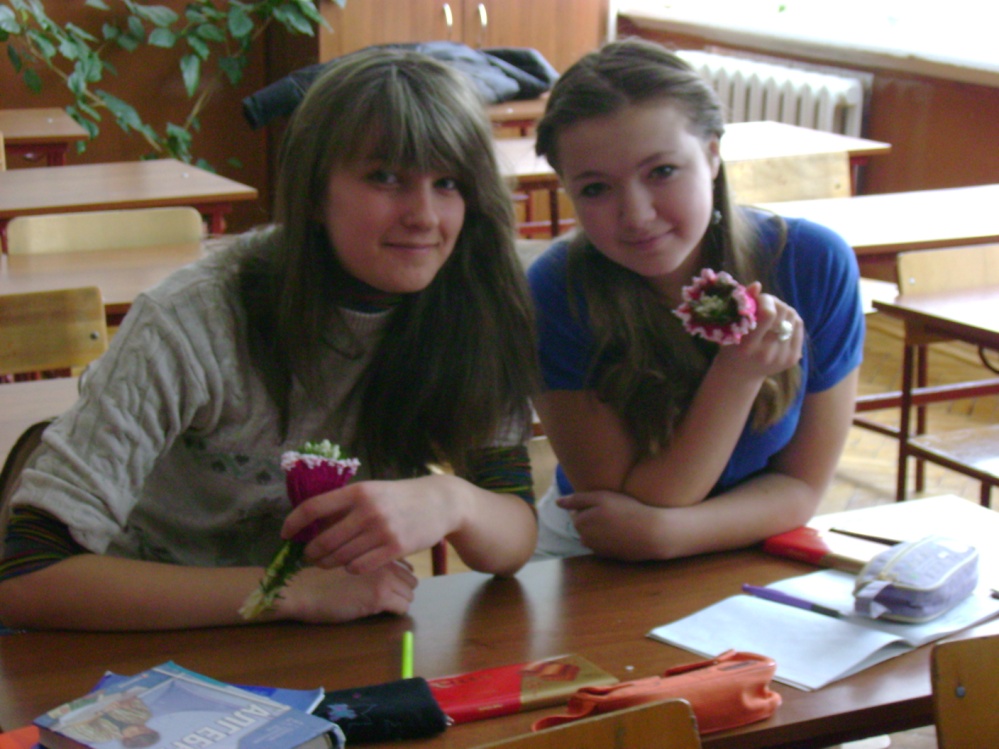 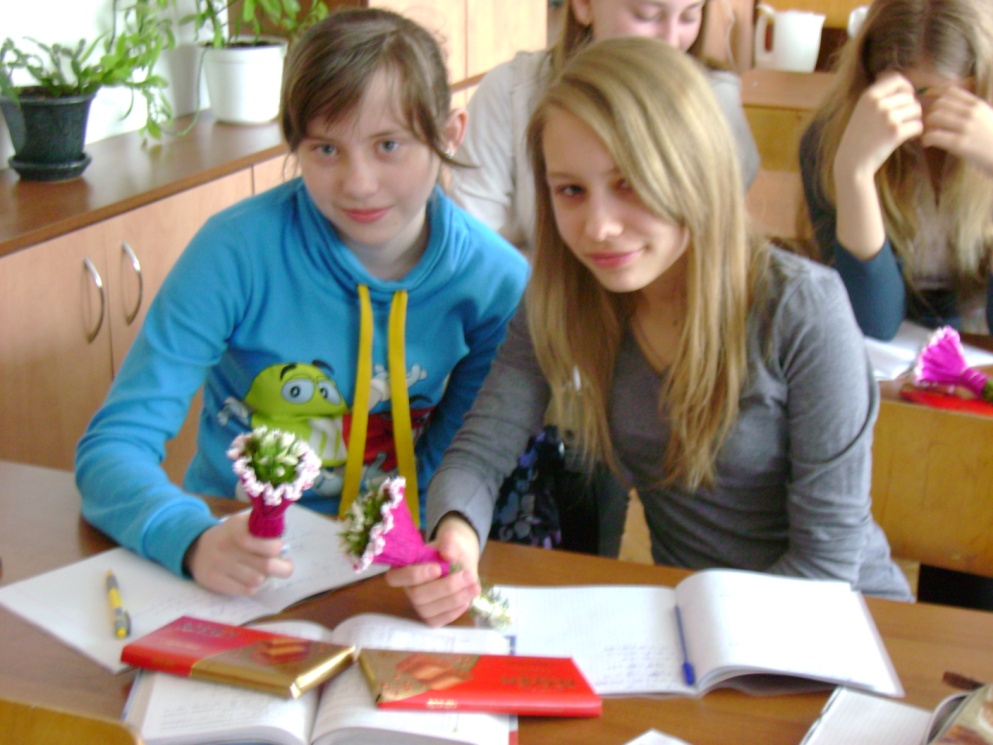 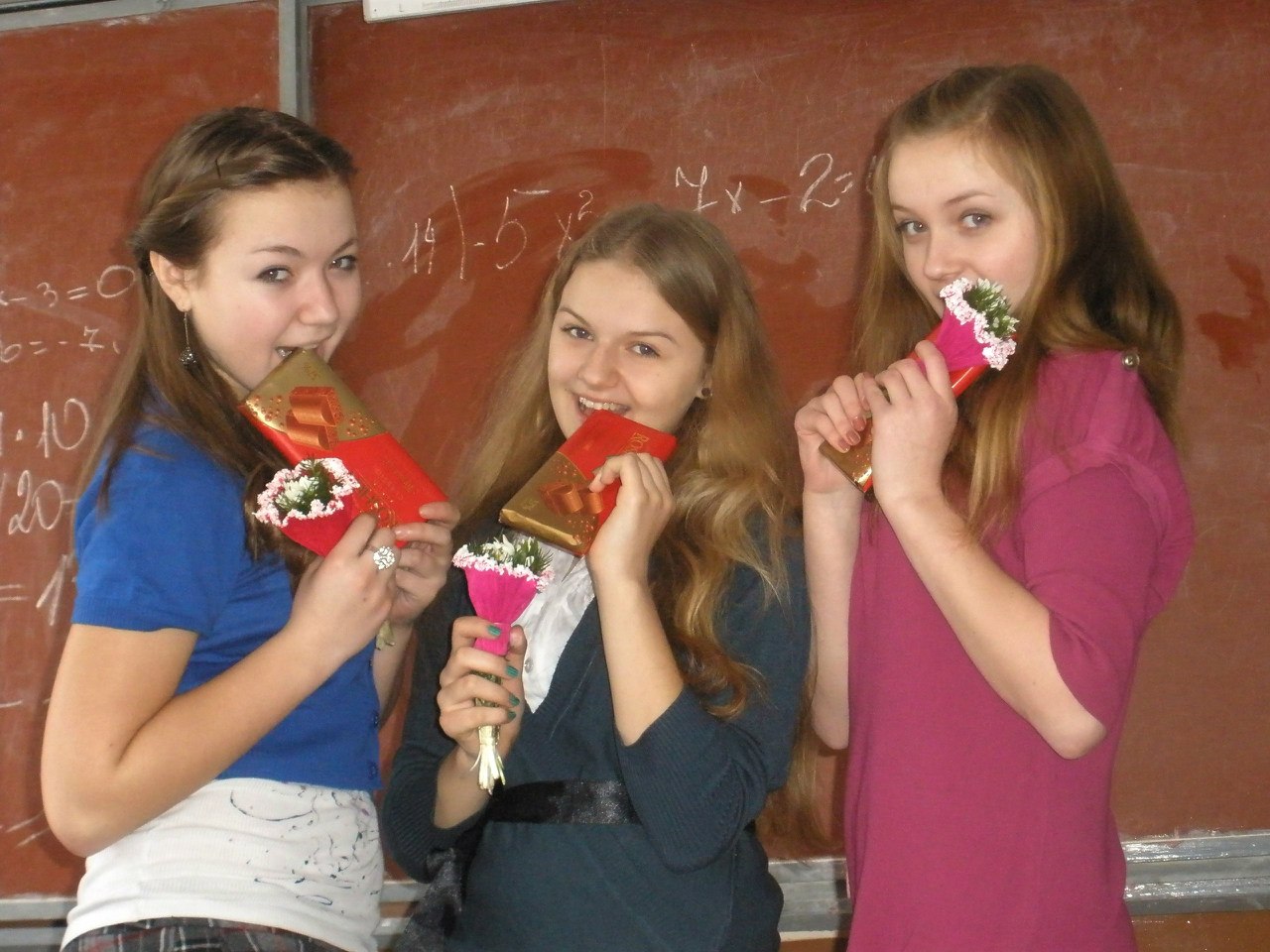 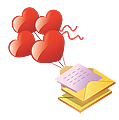 8 КЛАС
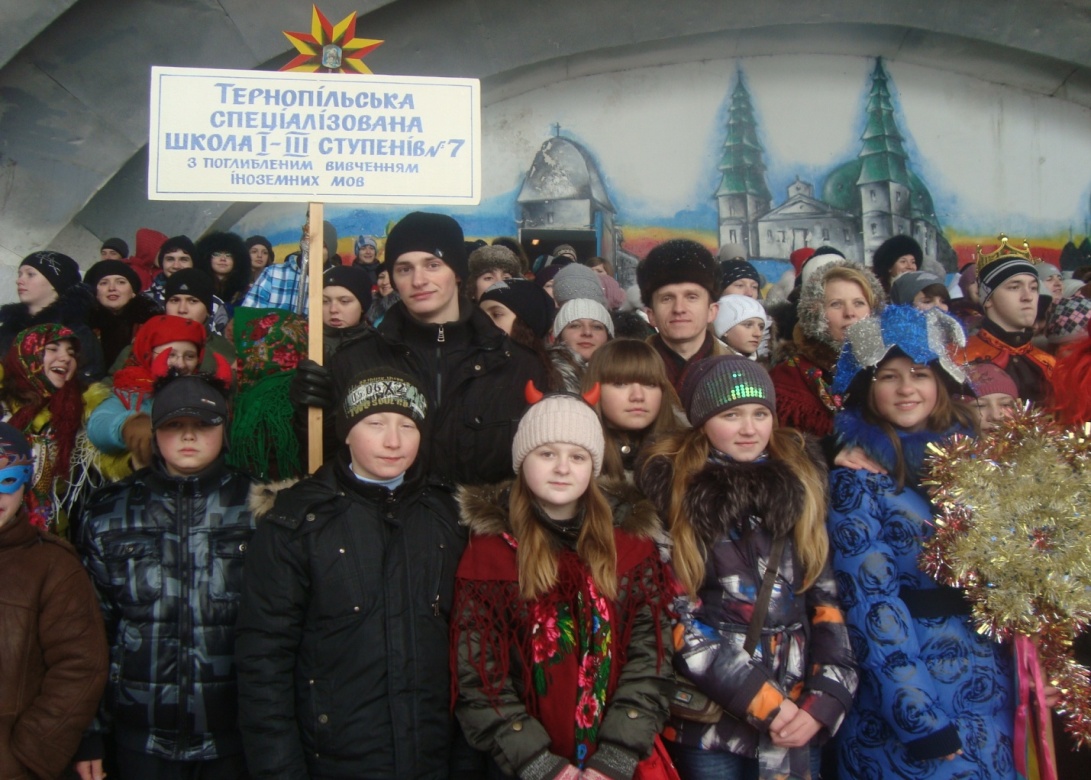 СВЯТО  ЗИМИ
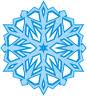 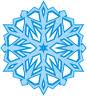 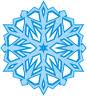 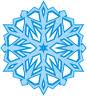 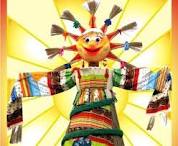 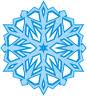 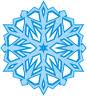 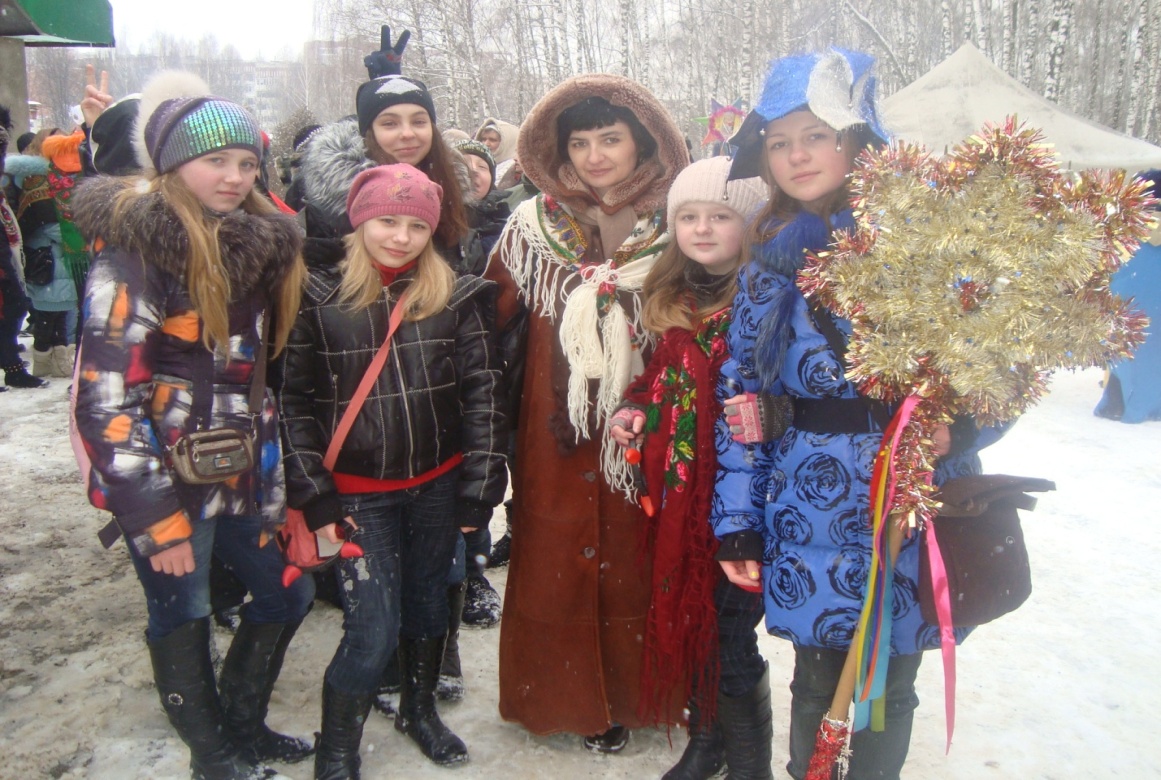 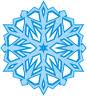 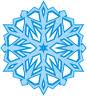 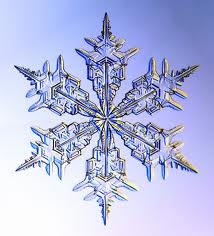 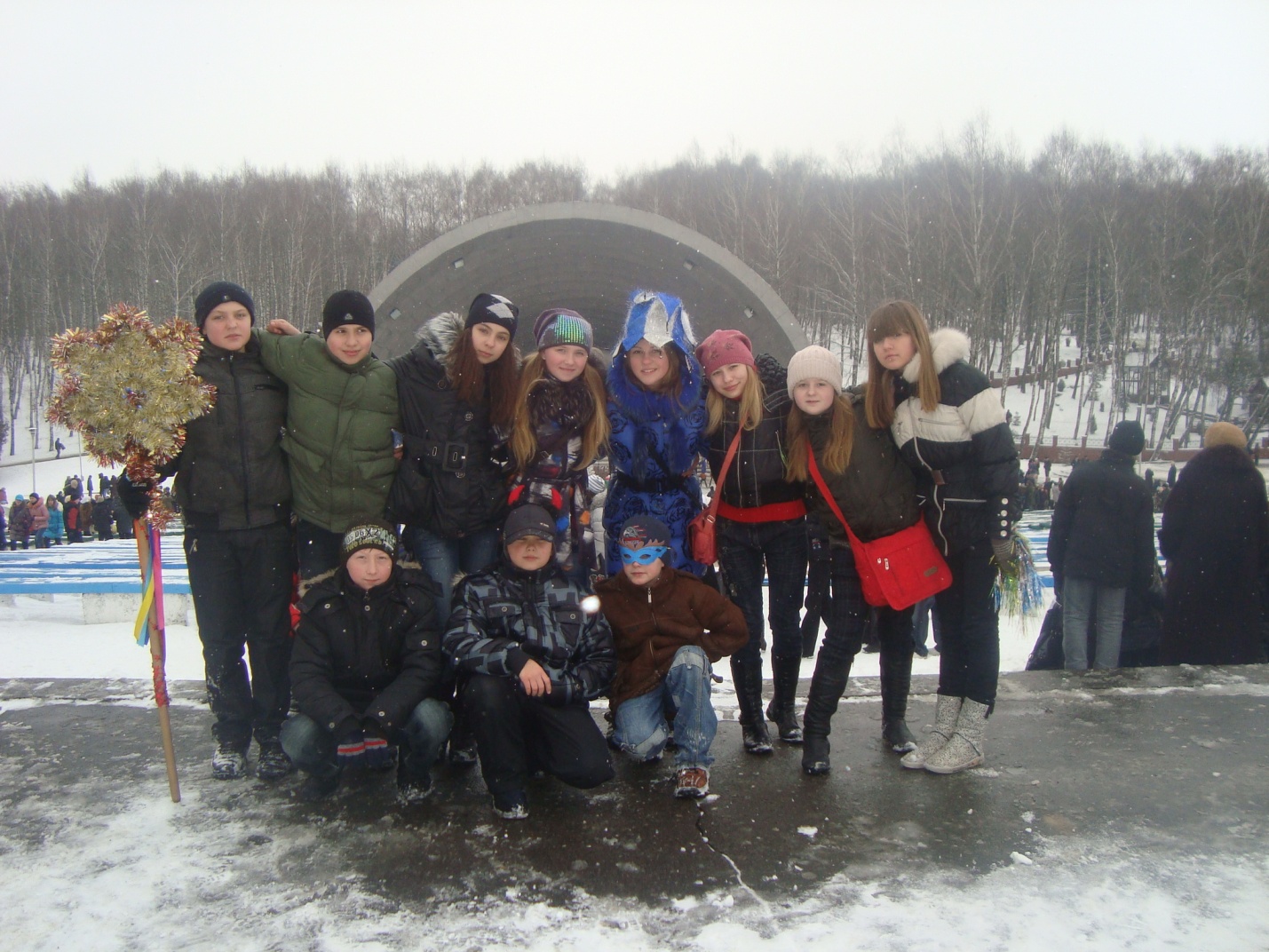 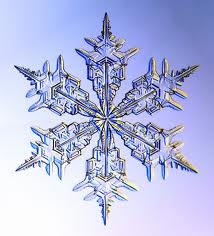 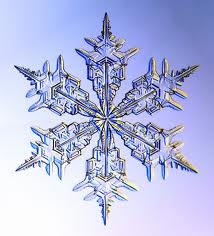 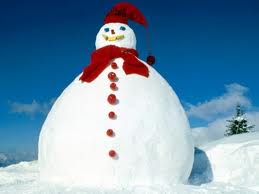 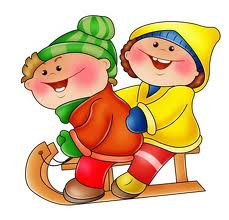 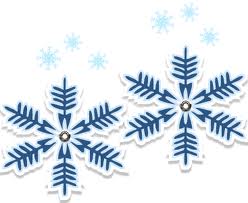 ВІДЕНСЬКИЙ  БАЛ
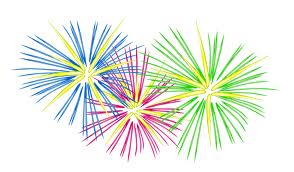 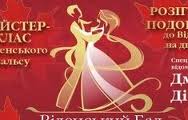 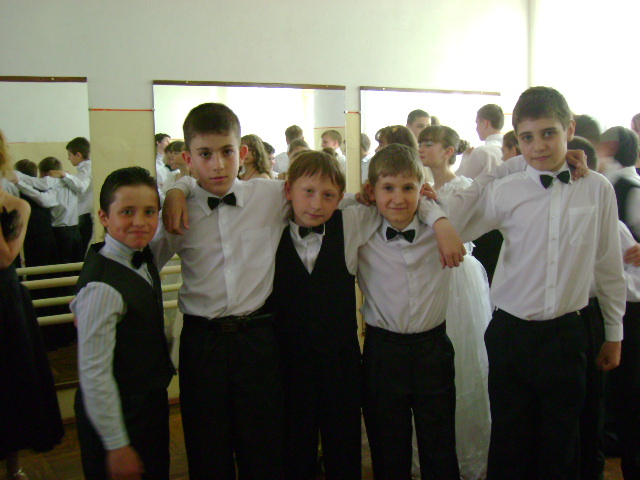 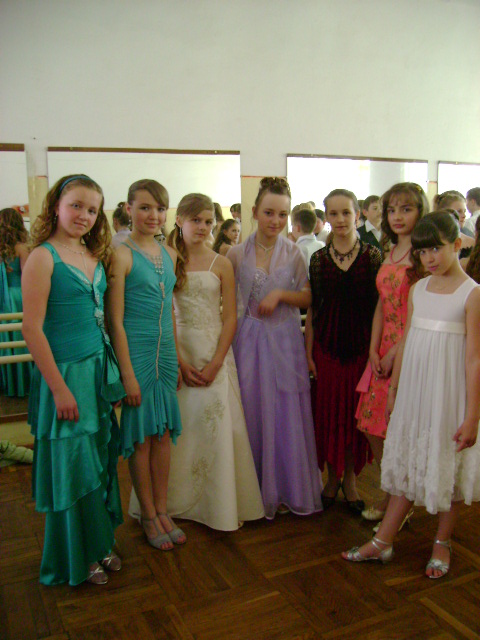 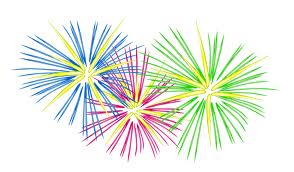 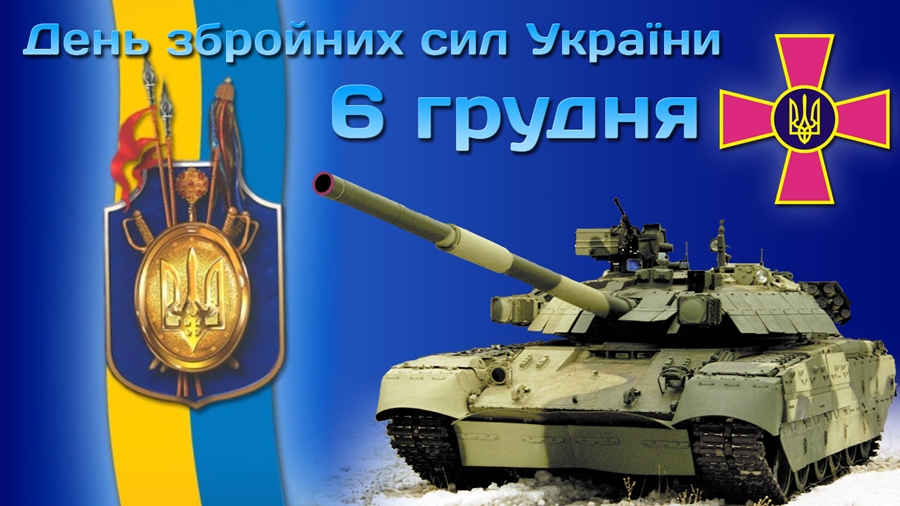 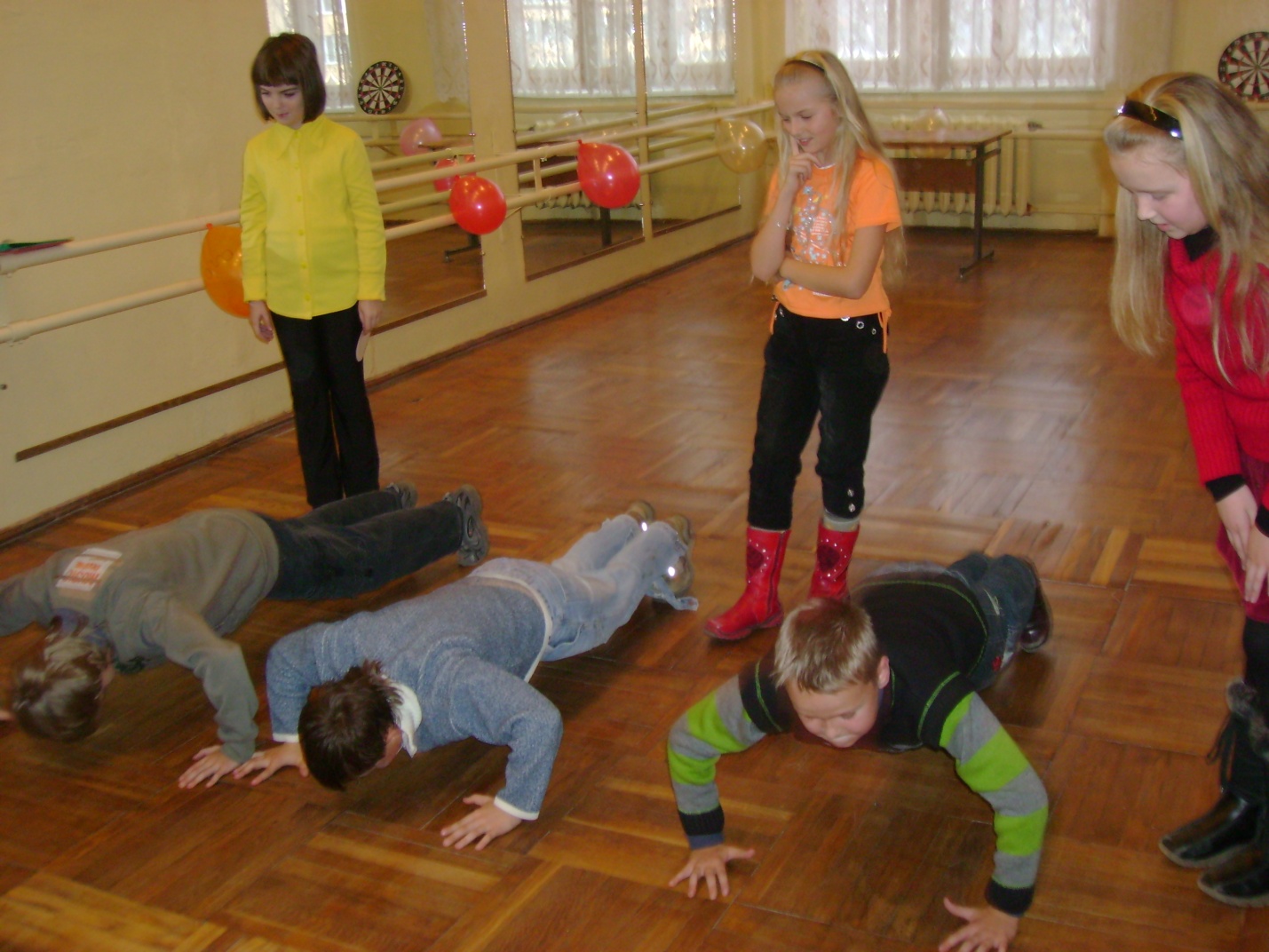 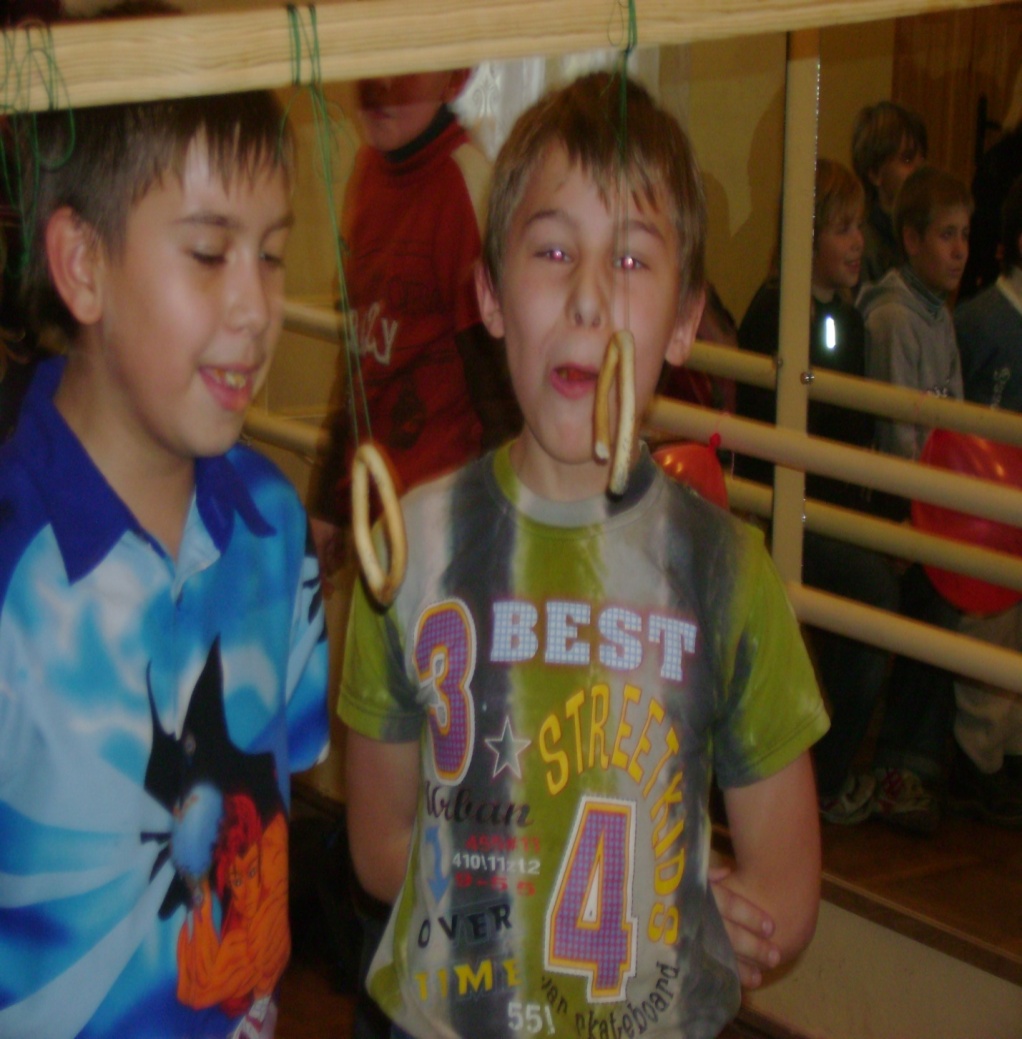 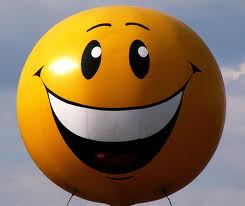 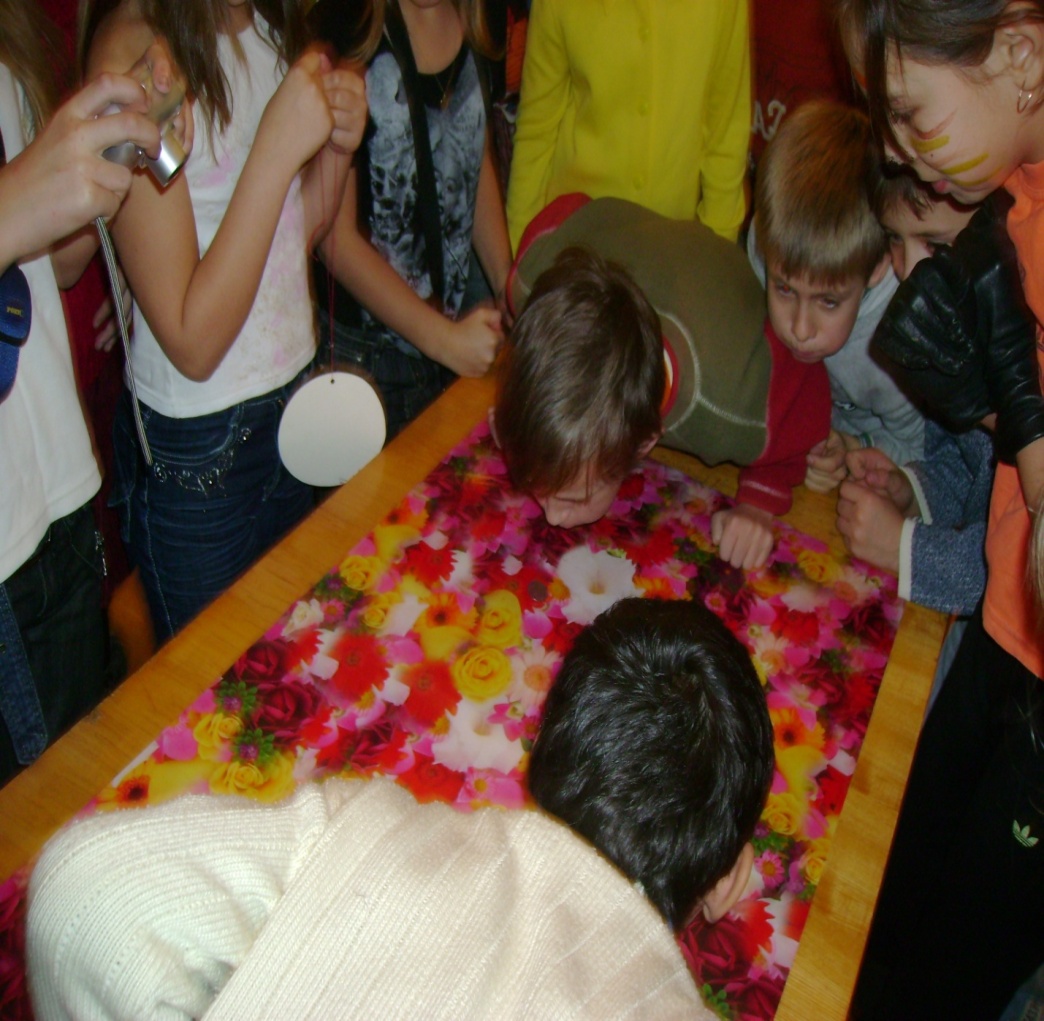 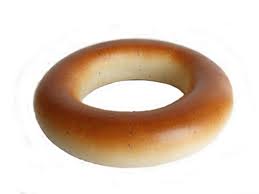 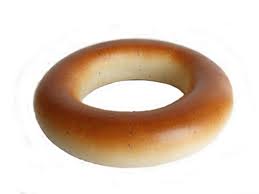 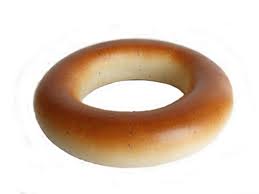 Вітаємо хлопців
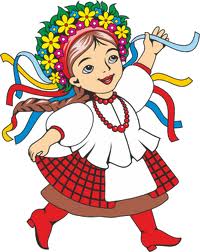 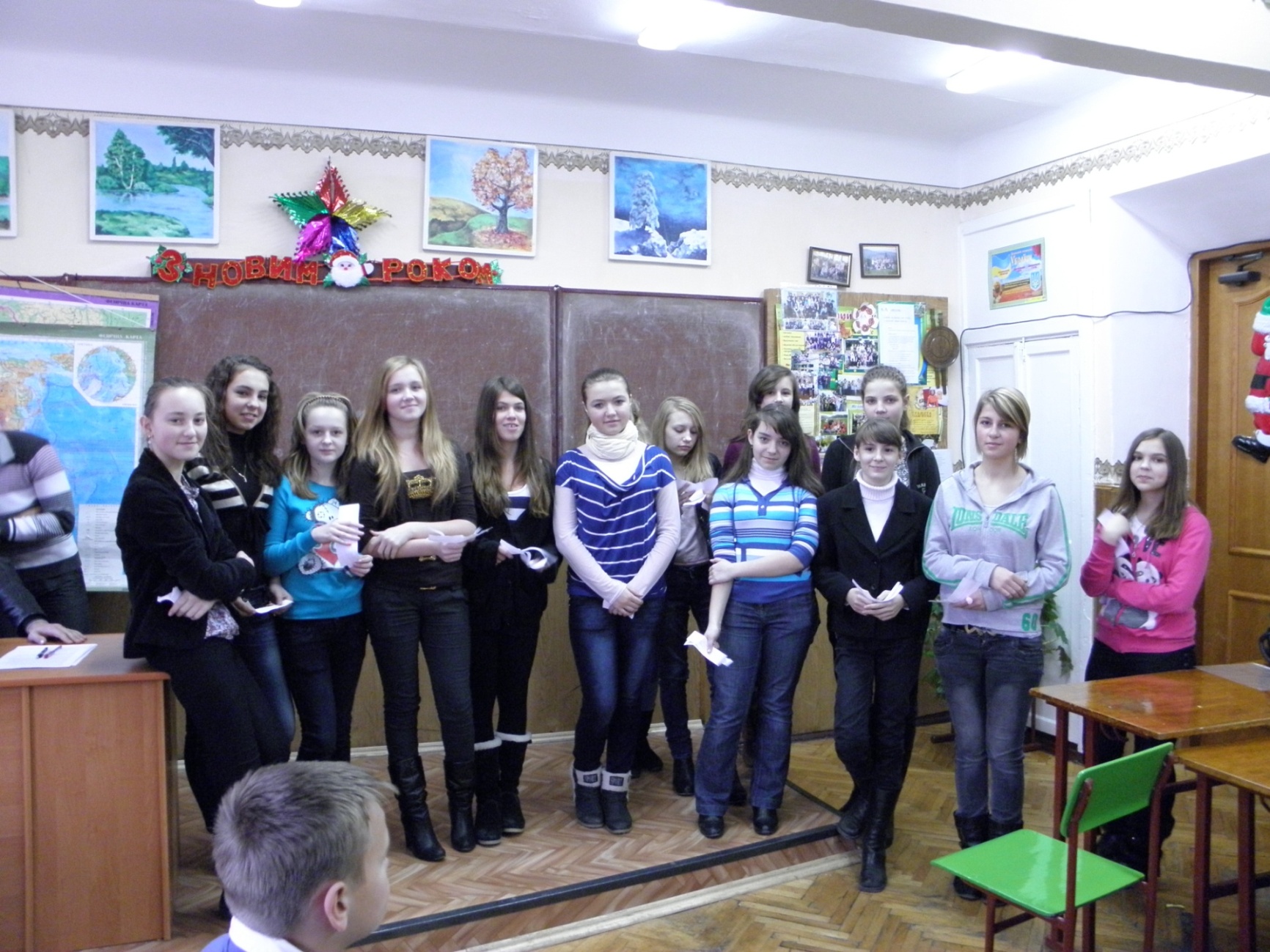 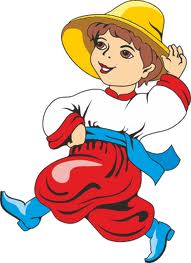 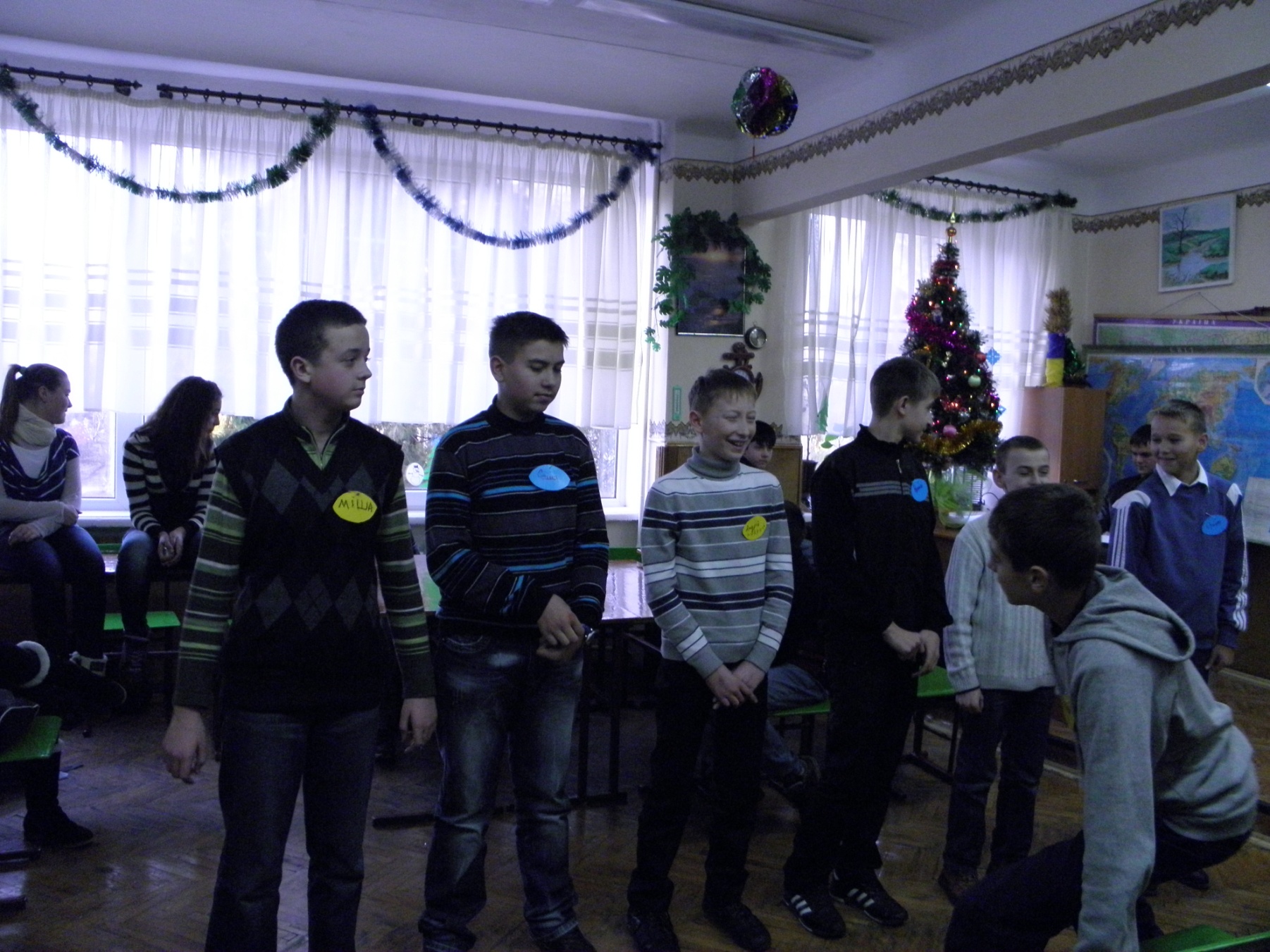 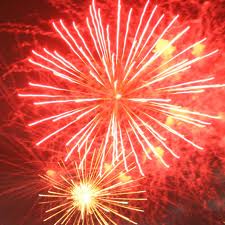 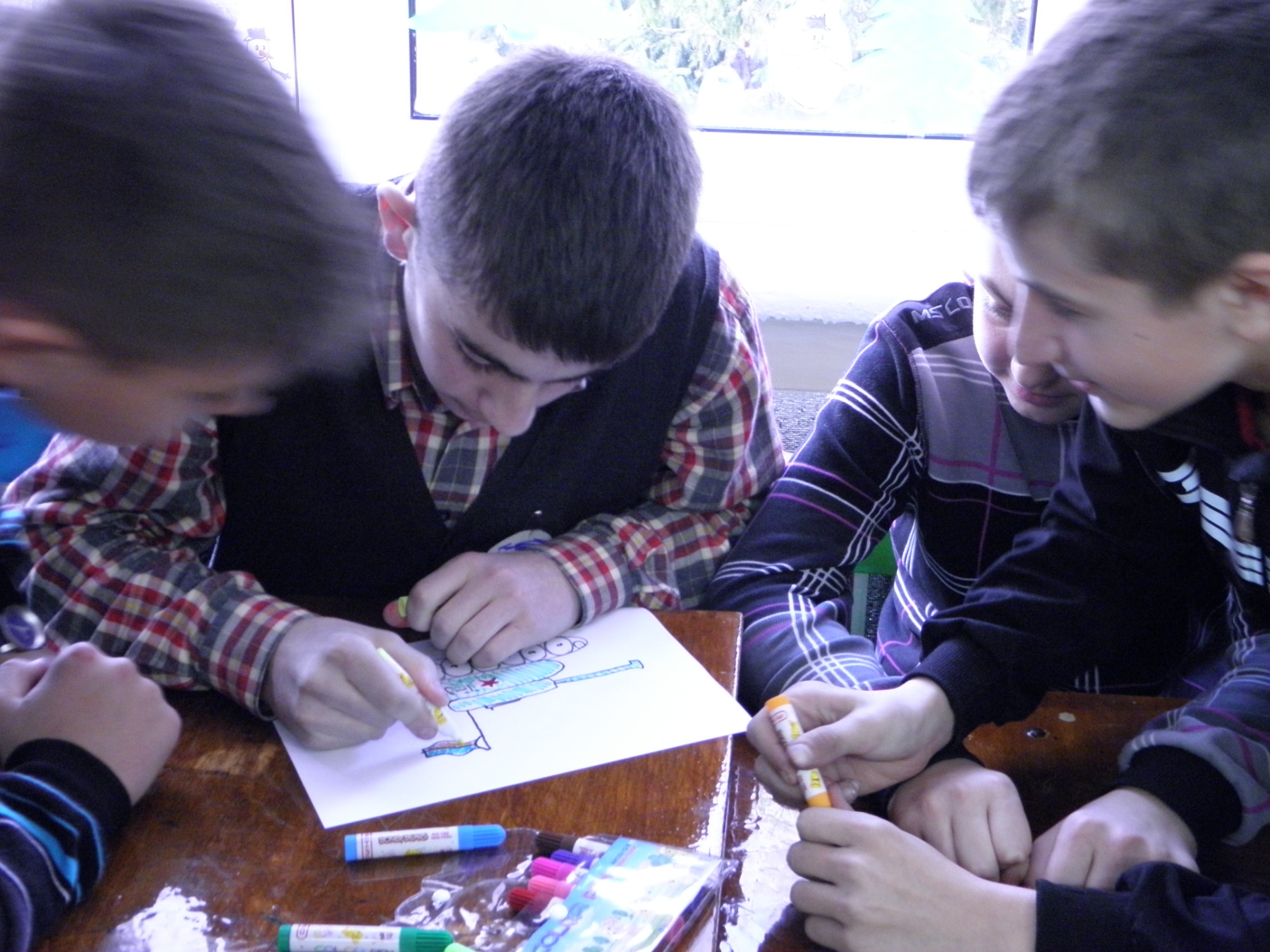 День Захисника Вітчизни
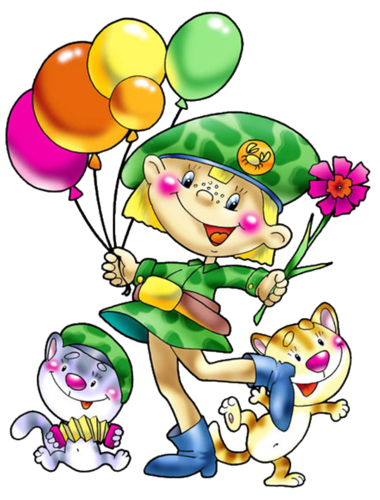 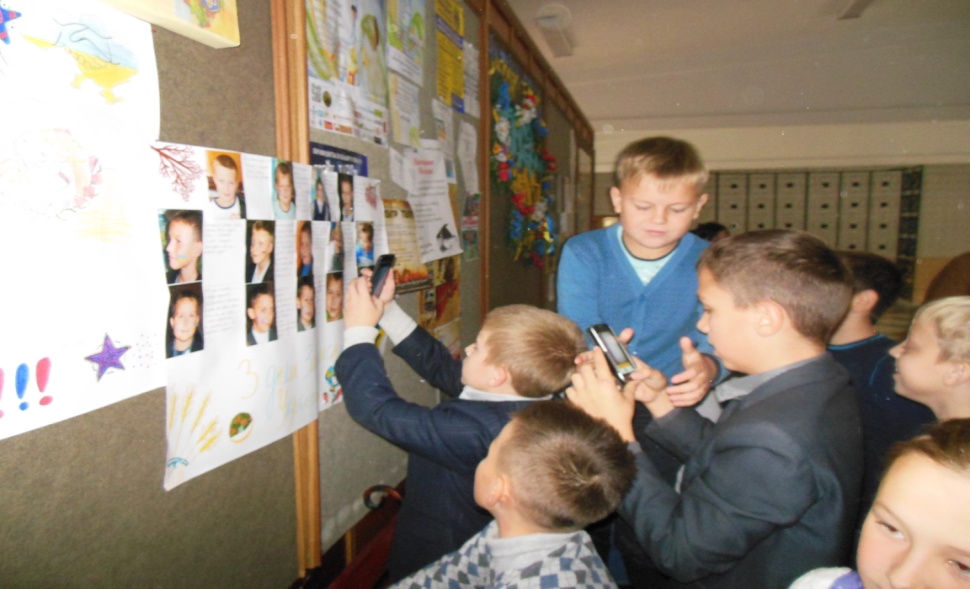 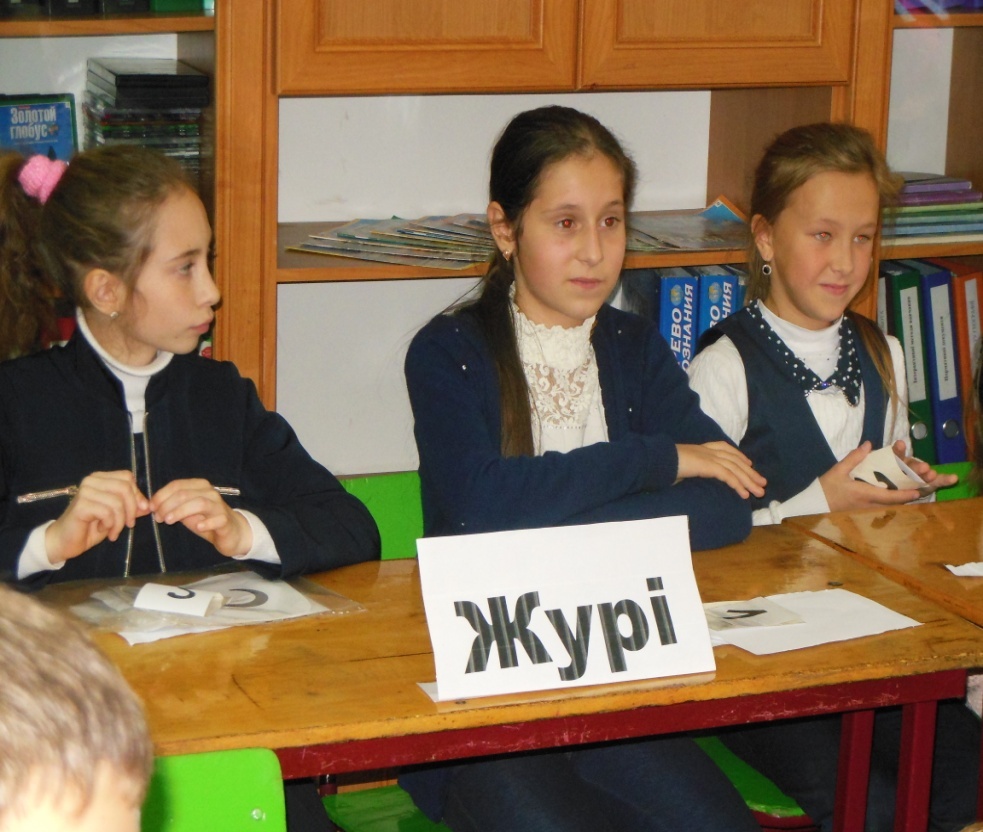 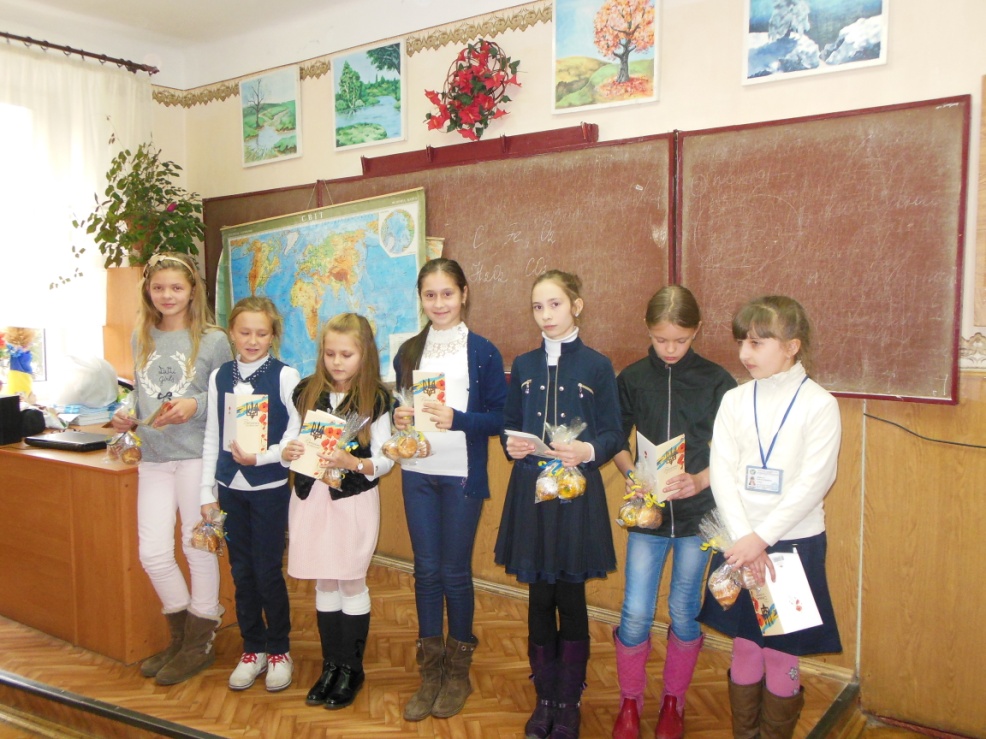 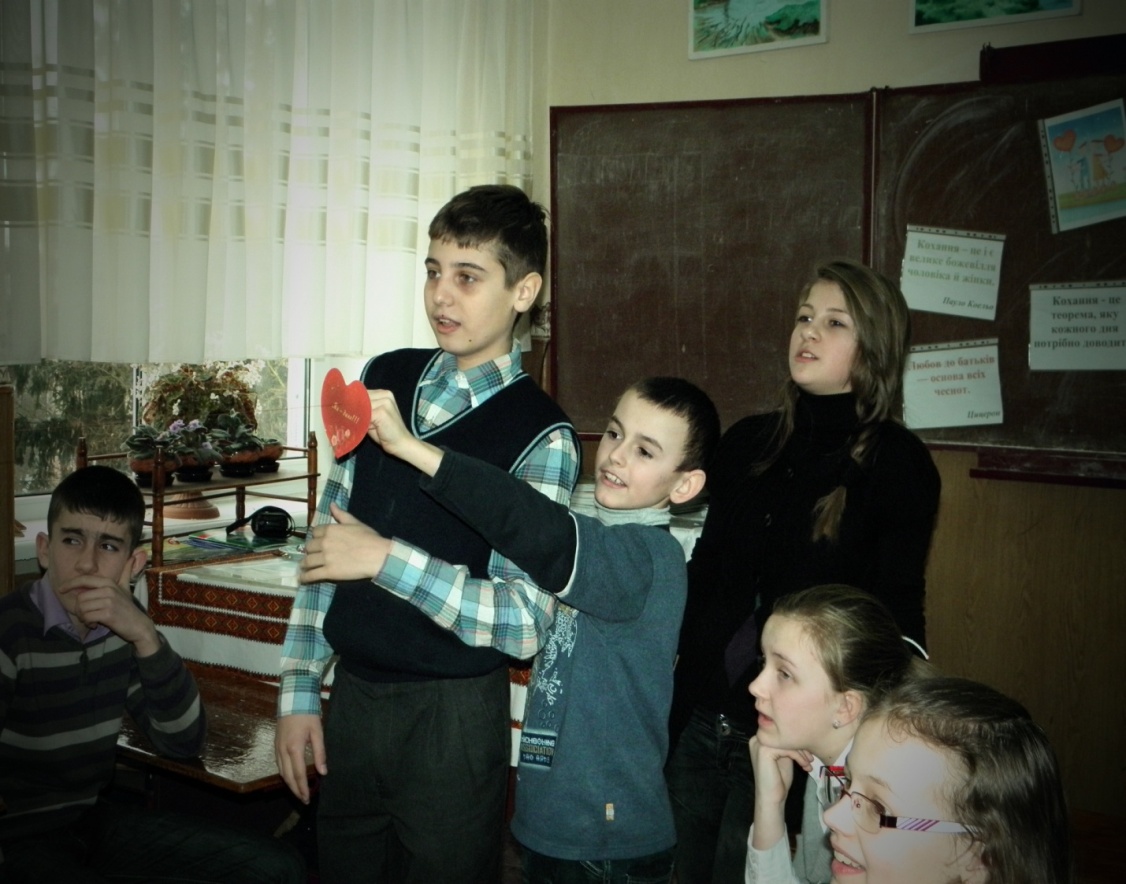 ВИХОВНА  ГОДИНА  ДО  ДНЯ  СВЯТОГО  ВАЛЕНТИНА
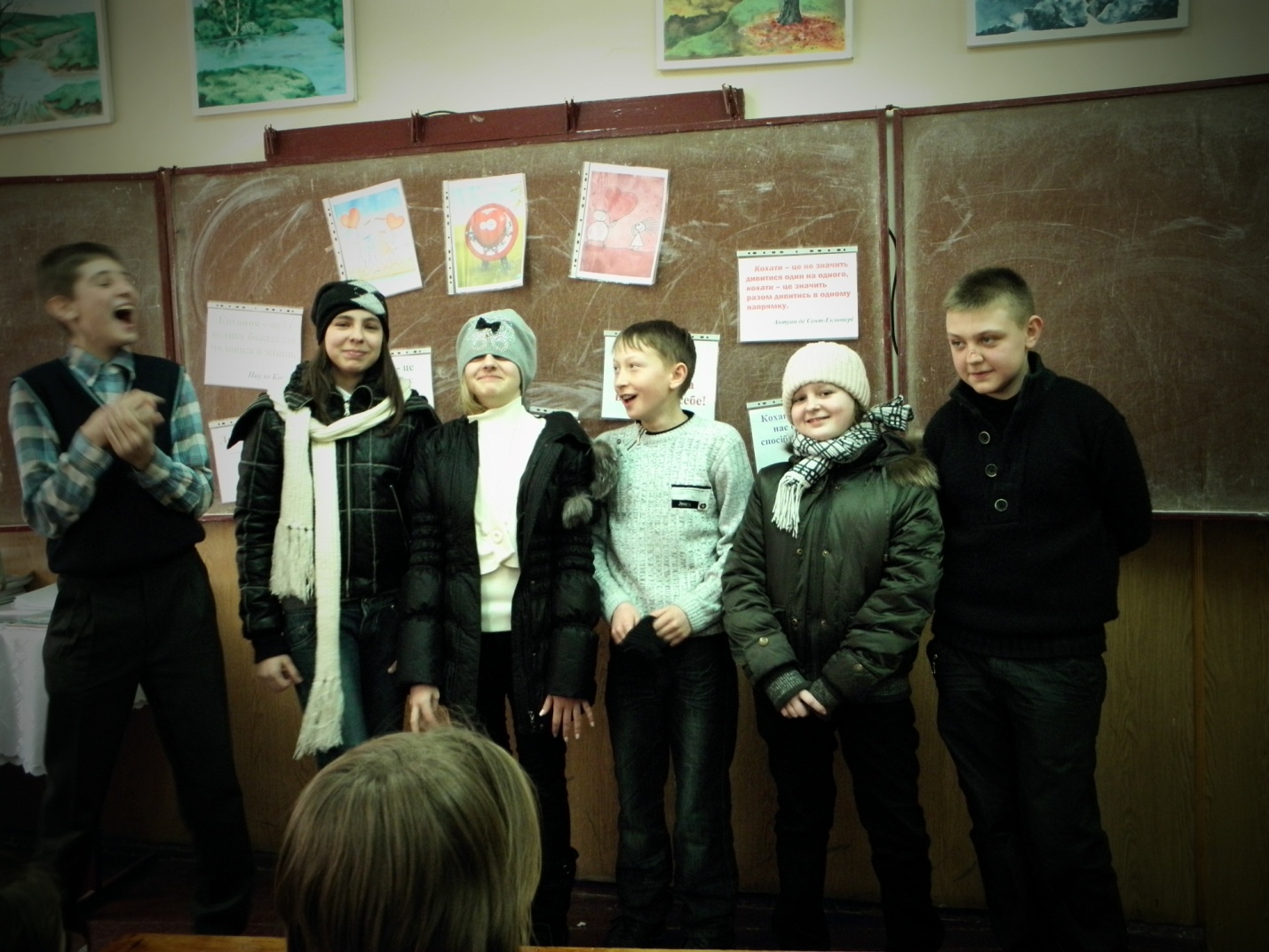 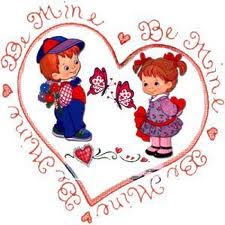 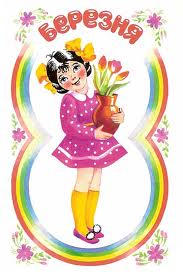 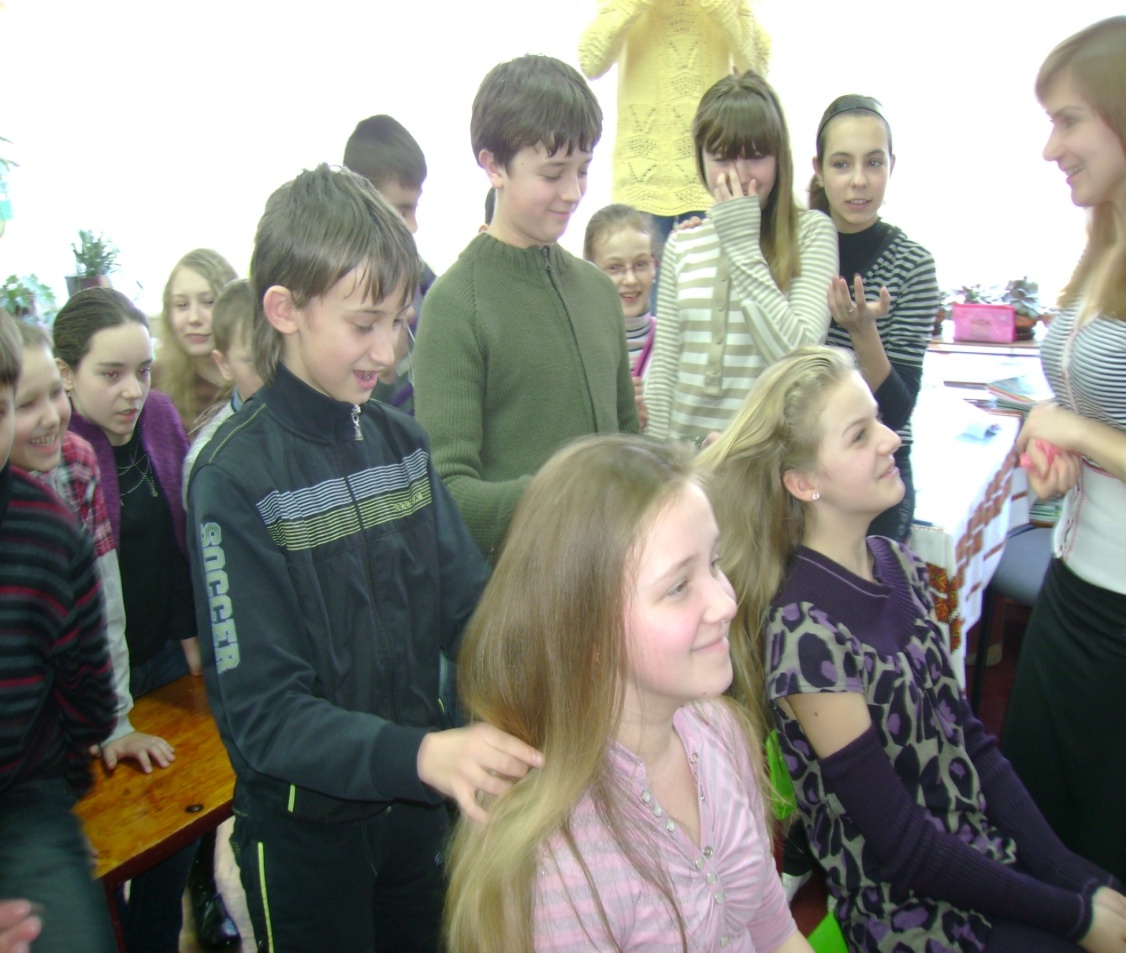 ВИХОВНА  ГОДИНА  ДО ДНЯ  8  БЕРЕЗНЯ
7КЛАС
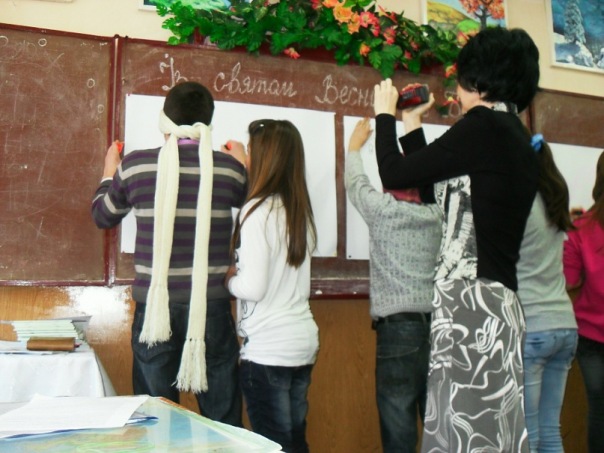 .
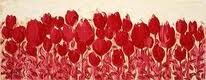 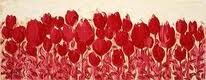 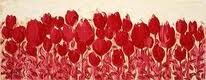 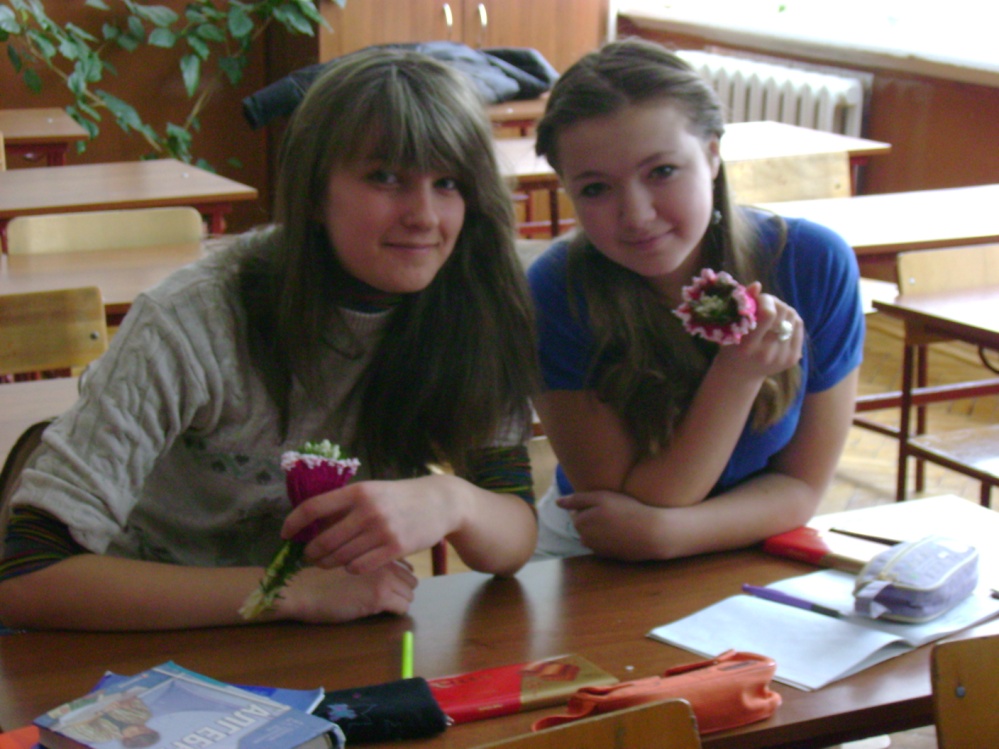 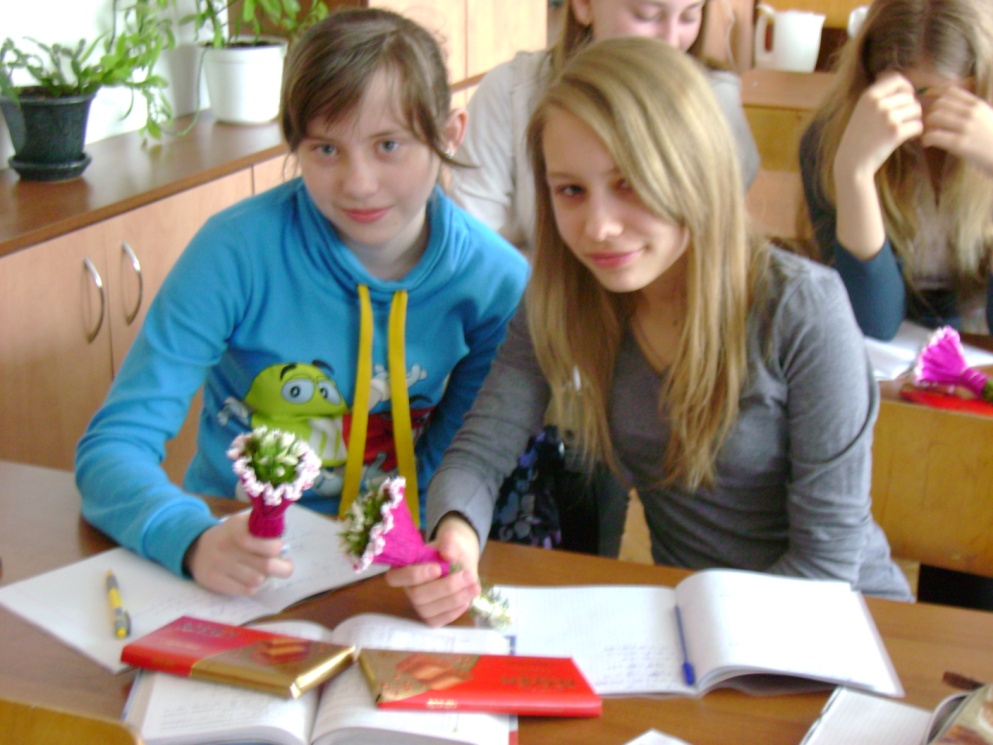 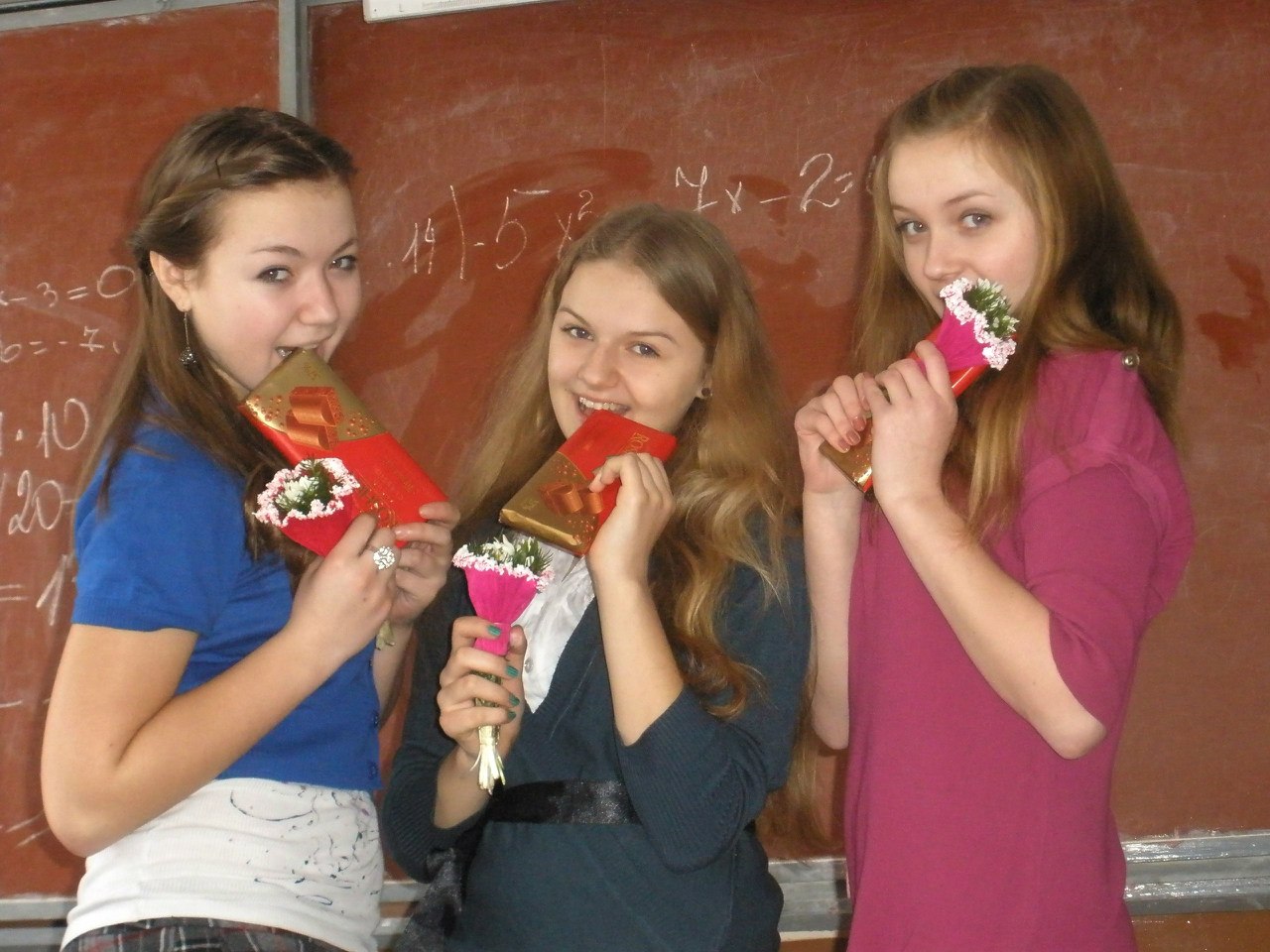 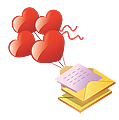 8 КЛАС
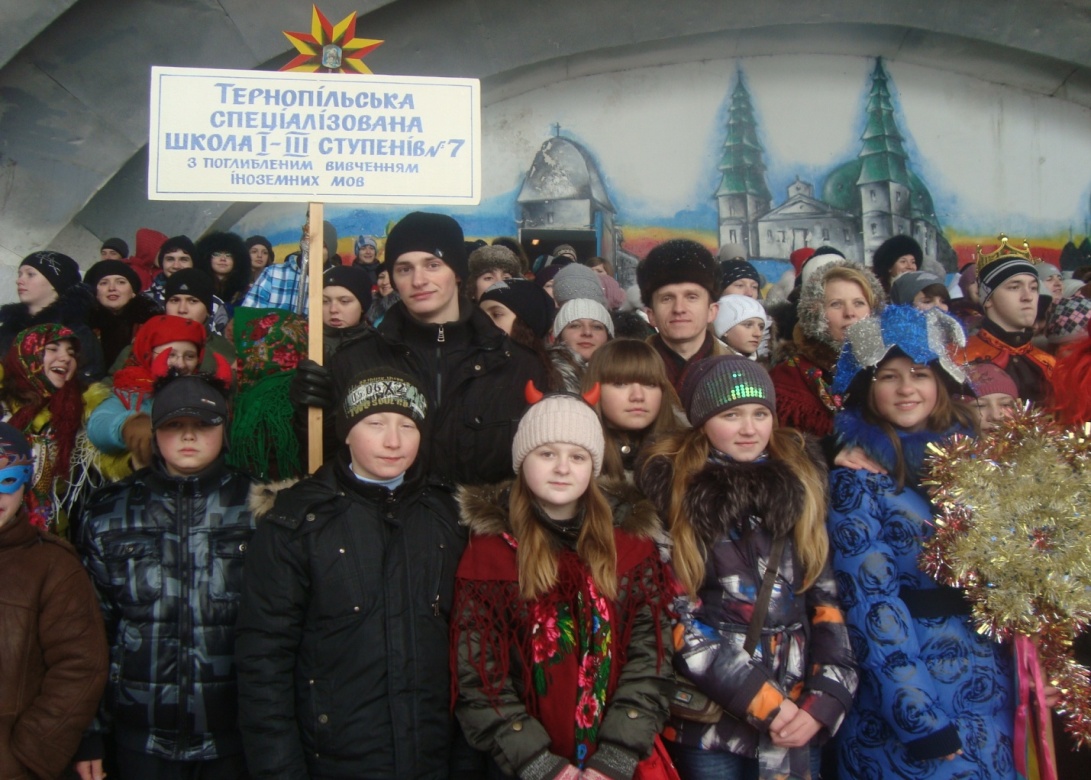 СВЯТО  ЗИМИ
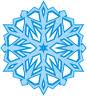 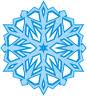 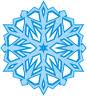 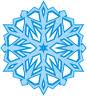 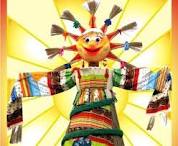 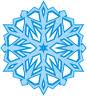 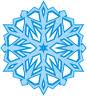 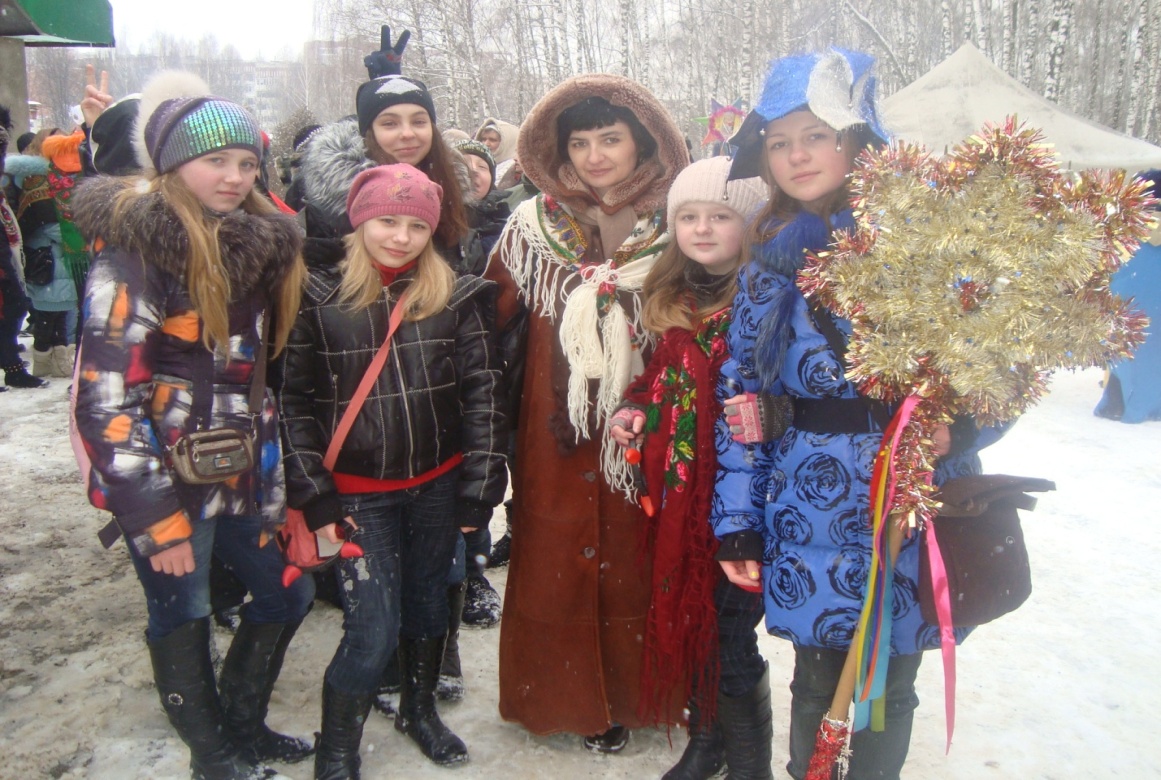 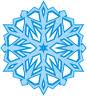 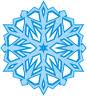 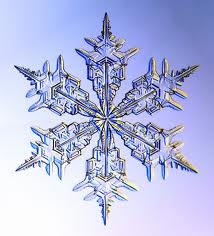 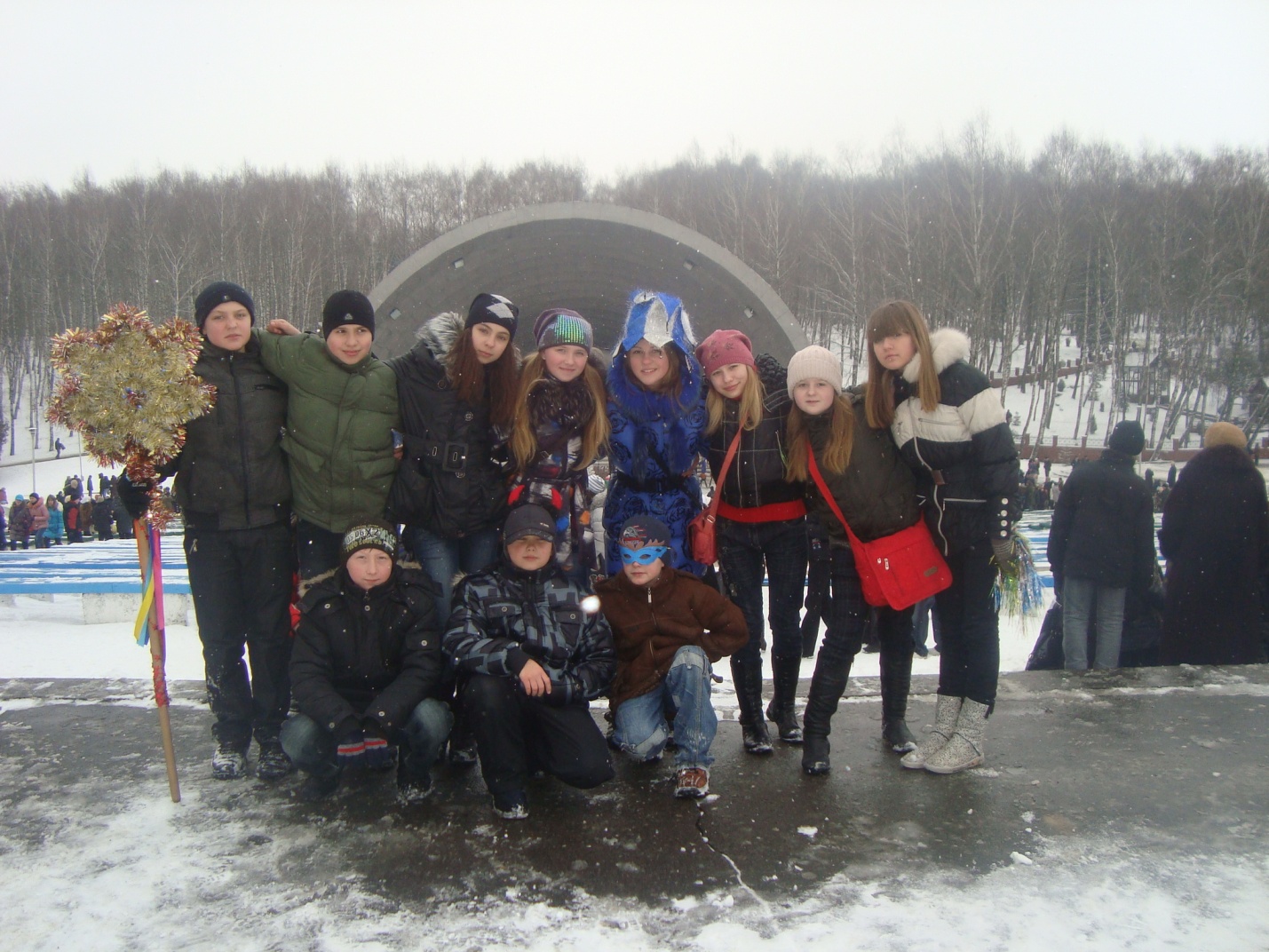 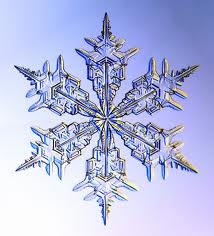 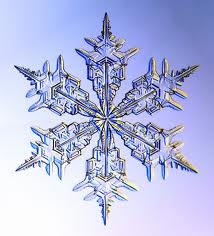 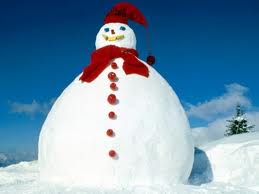 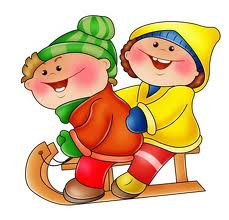 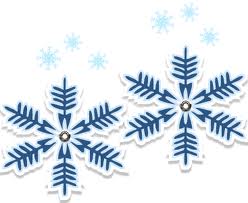 ВІДЕНСЬКИЙ  БАЛ
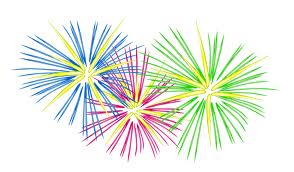 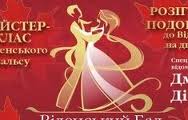 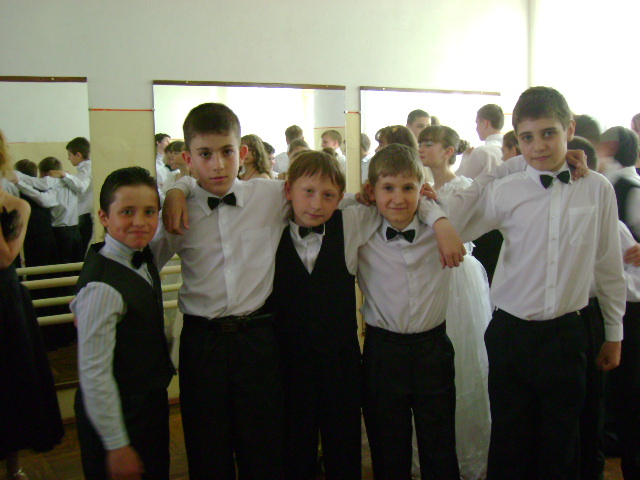 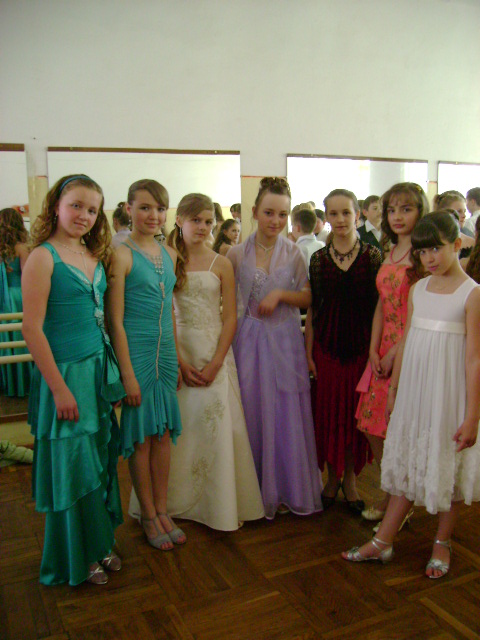 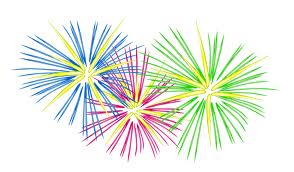 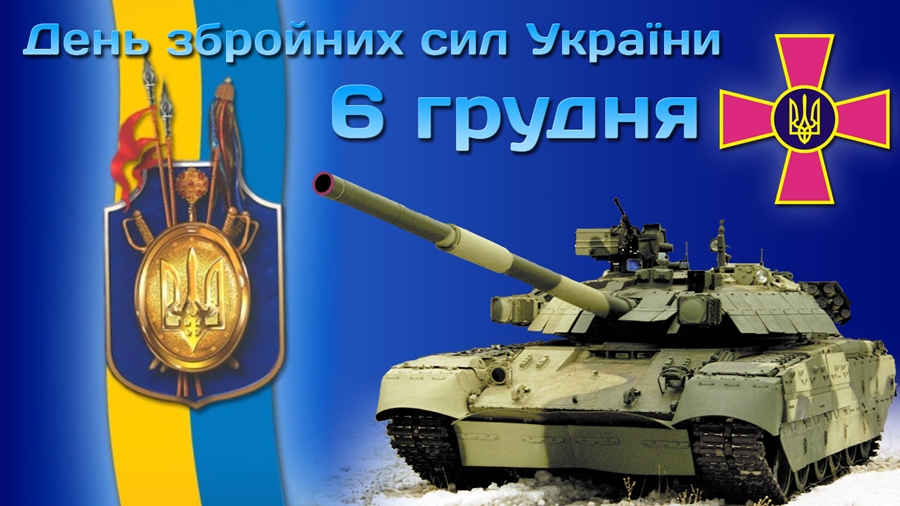 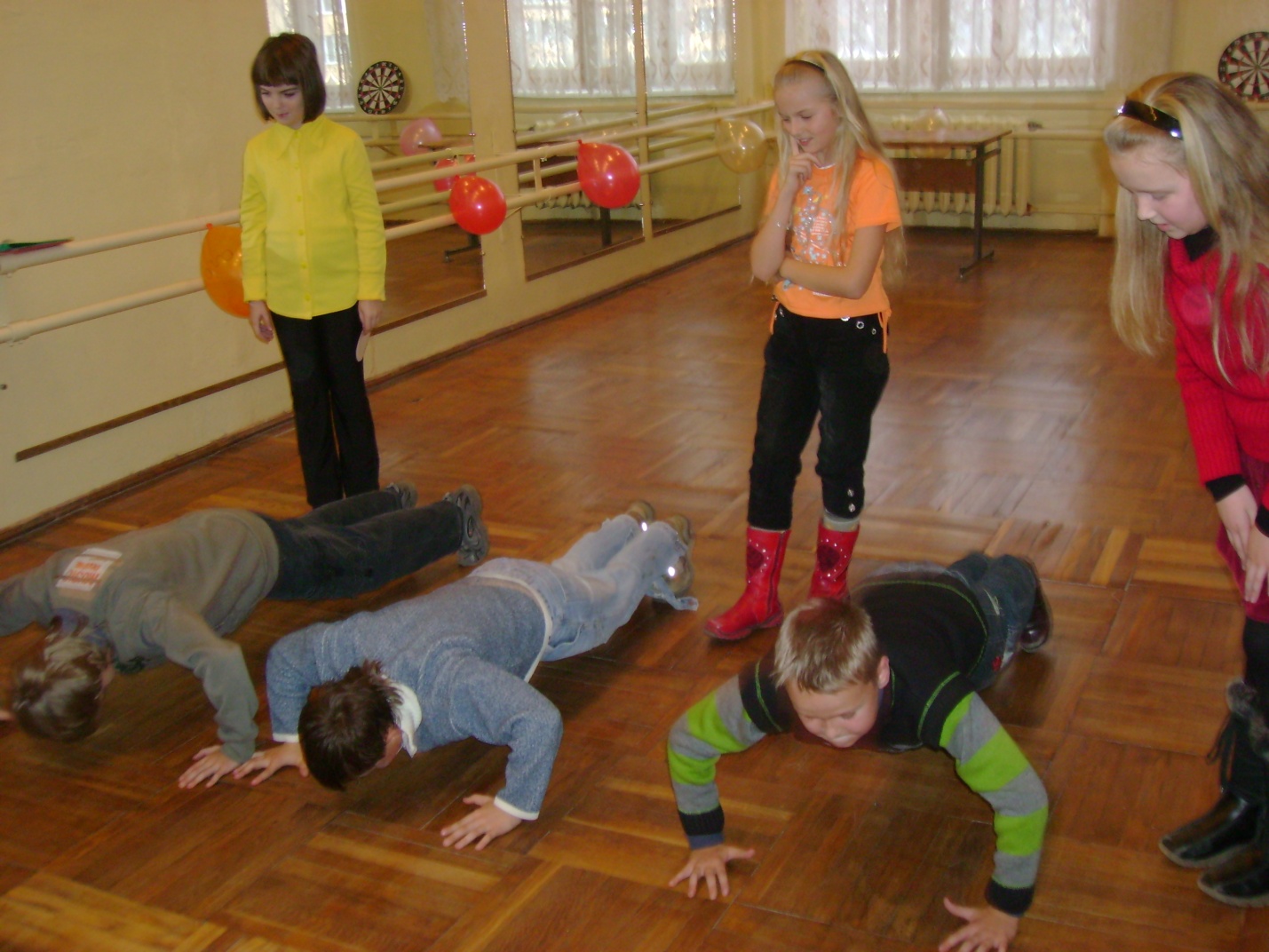 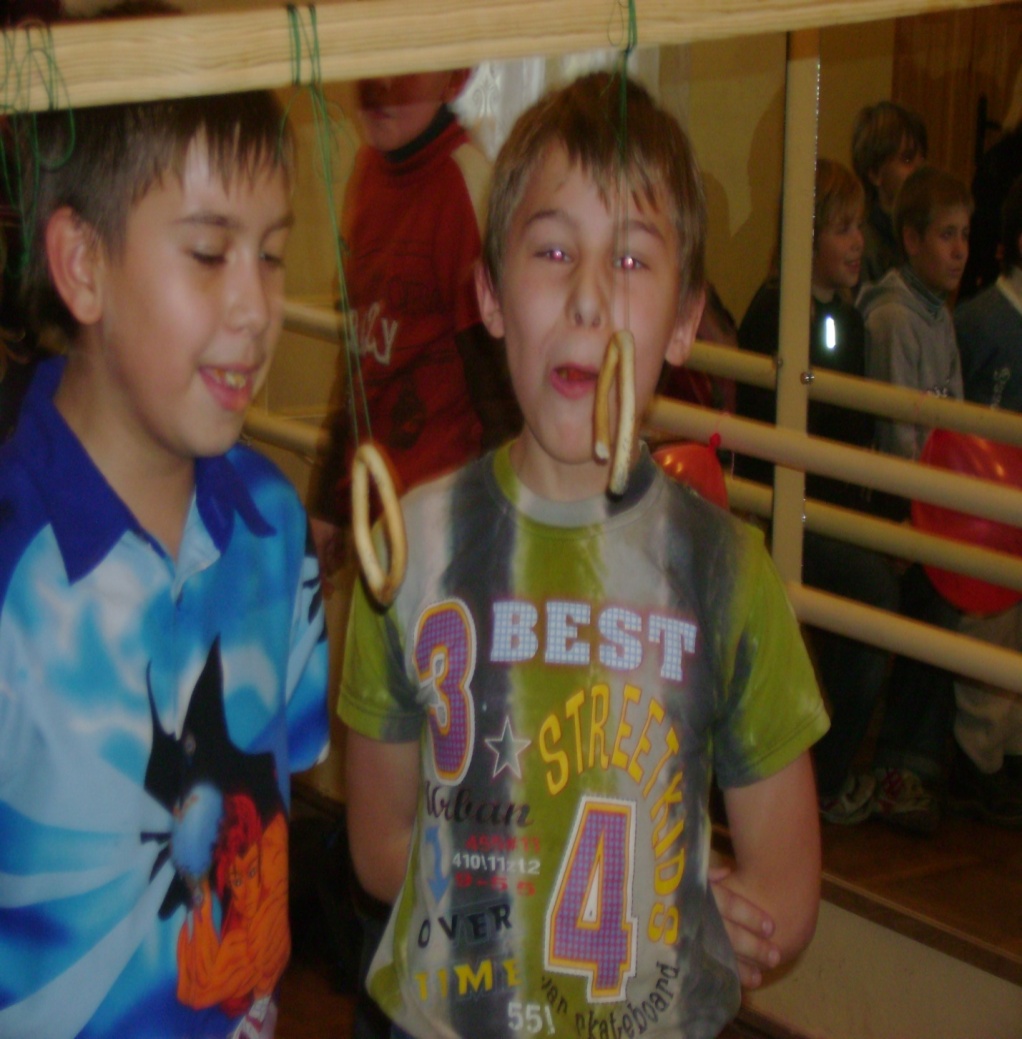 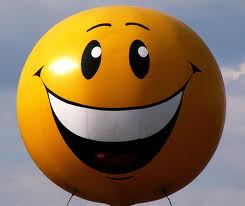 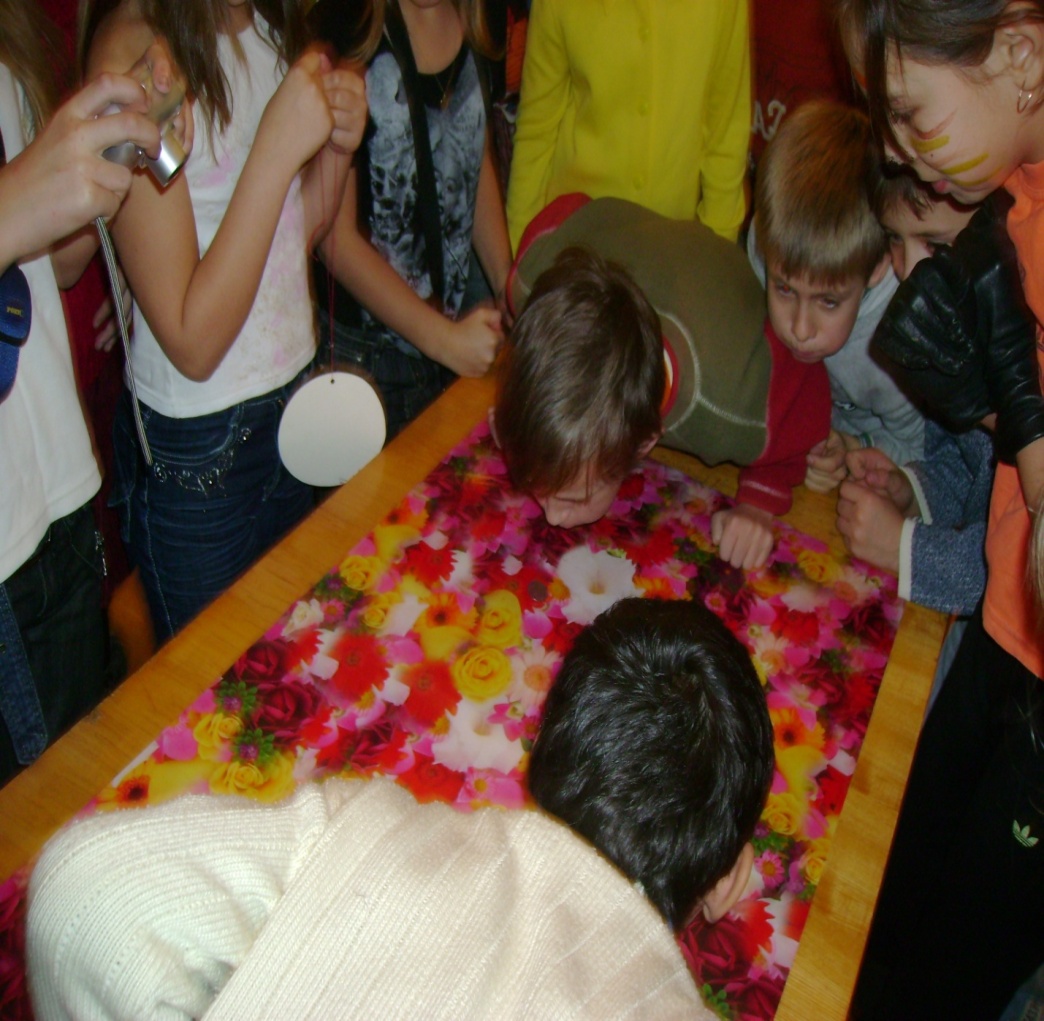 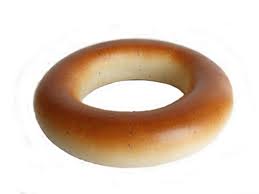 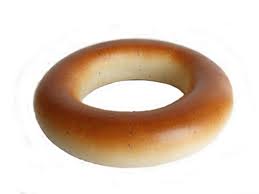 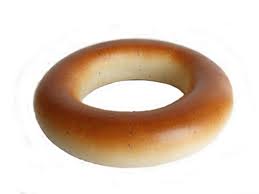 Вітаємо хлопців
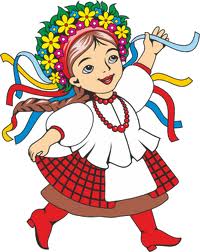 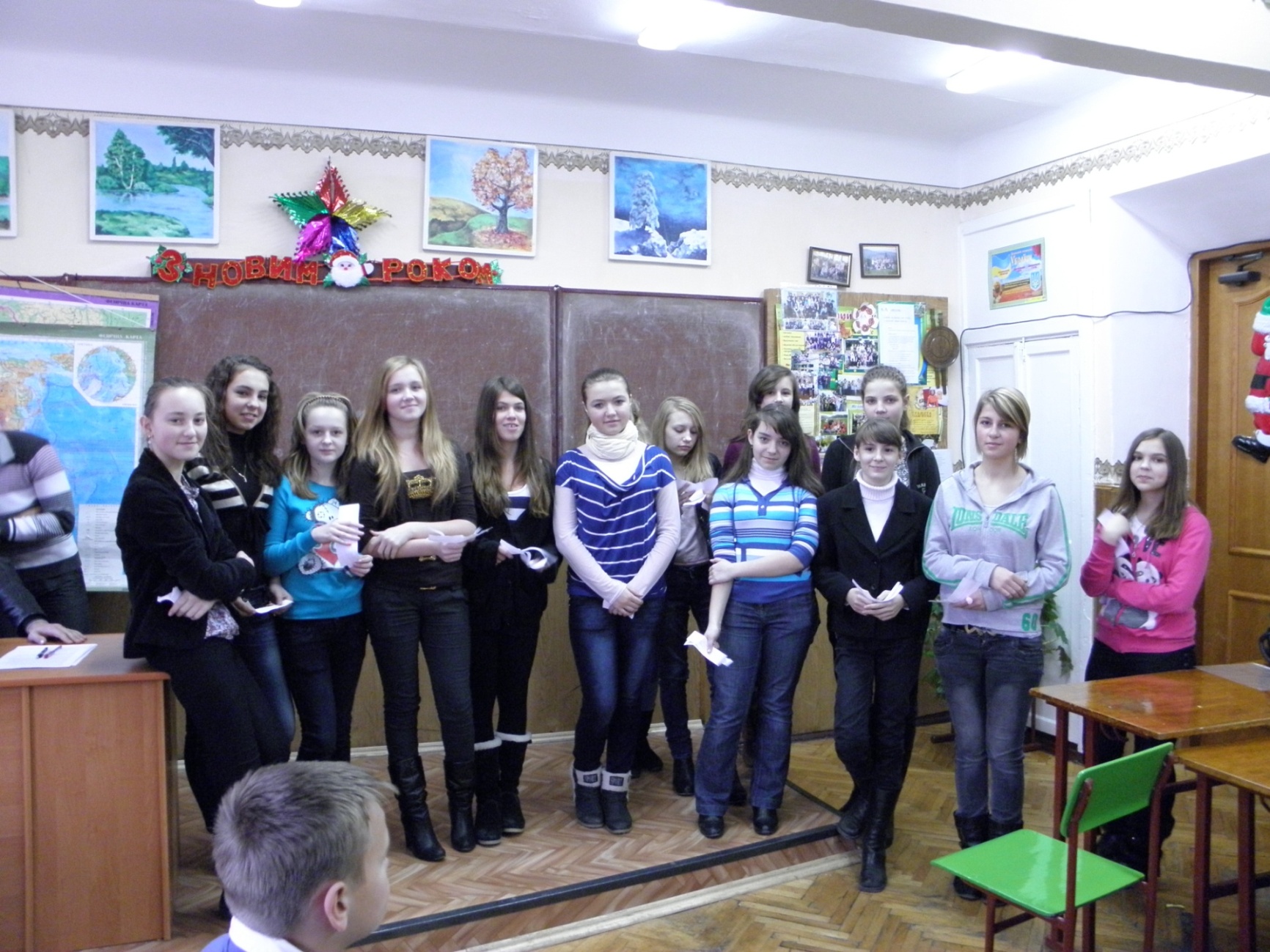 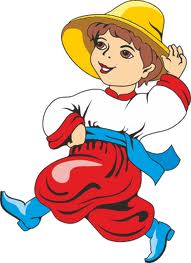 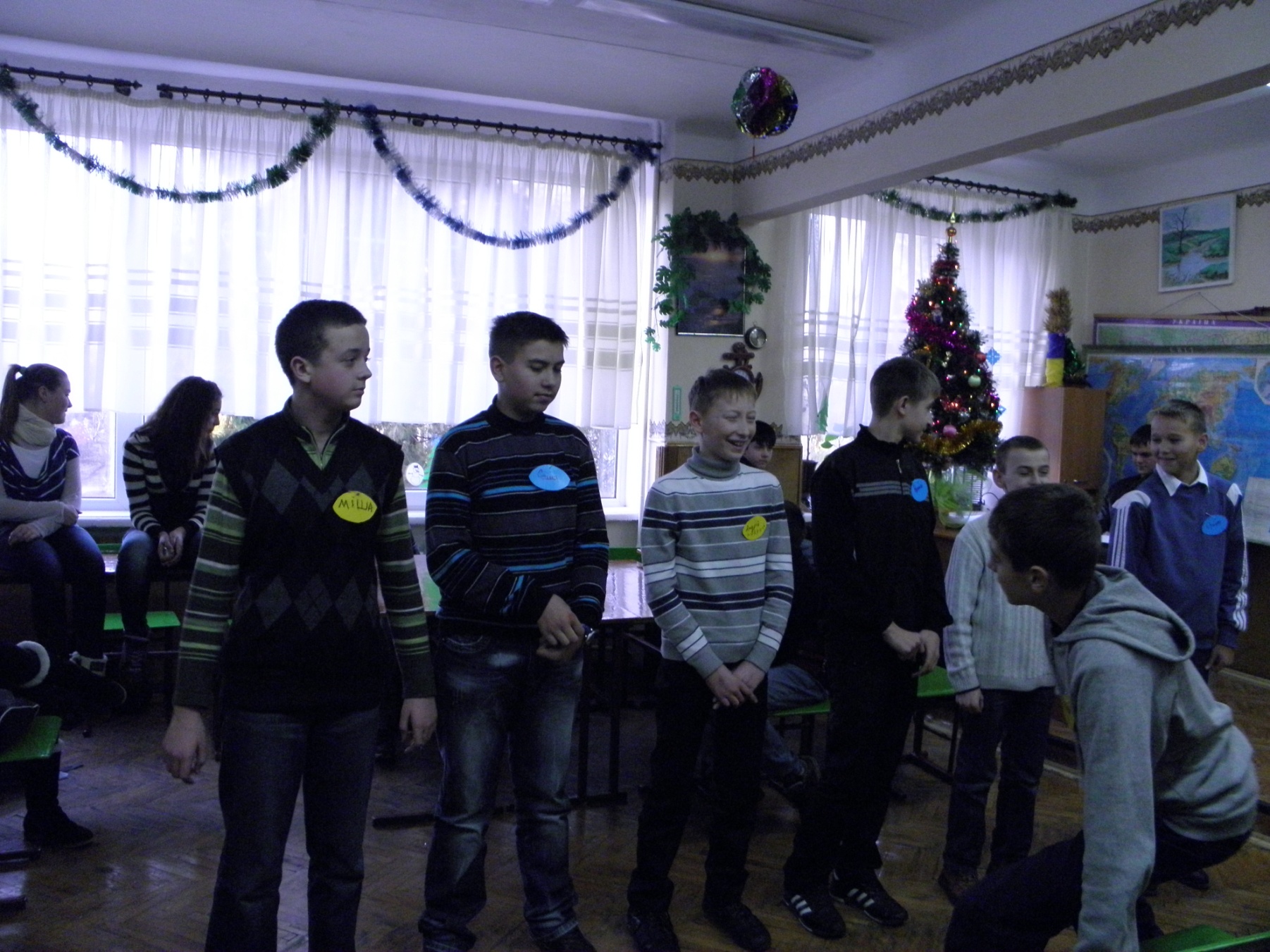 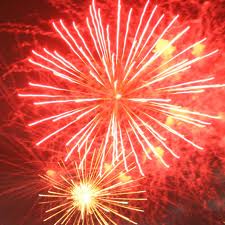 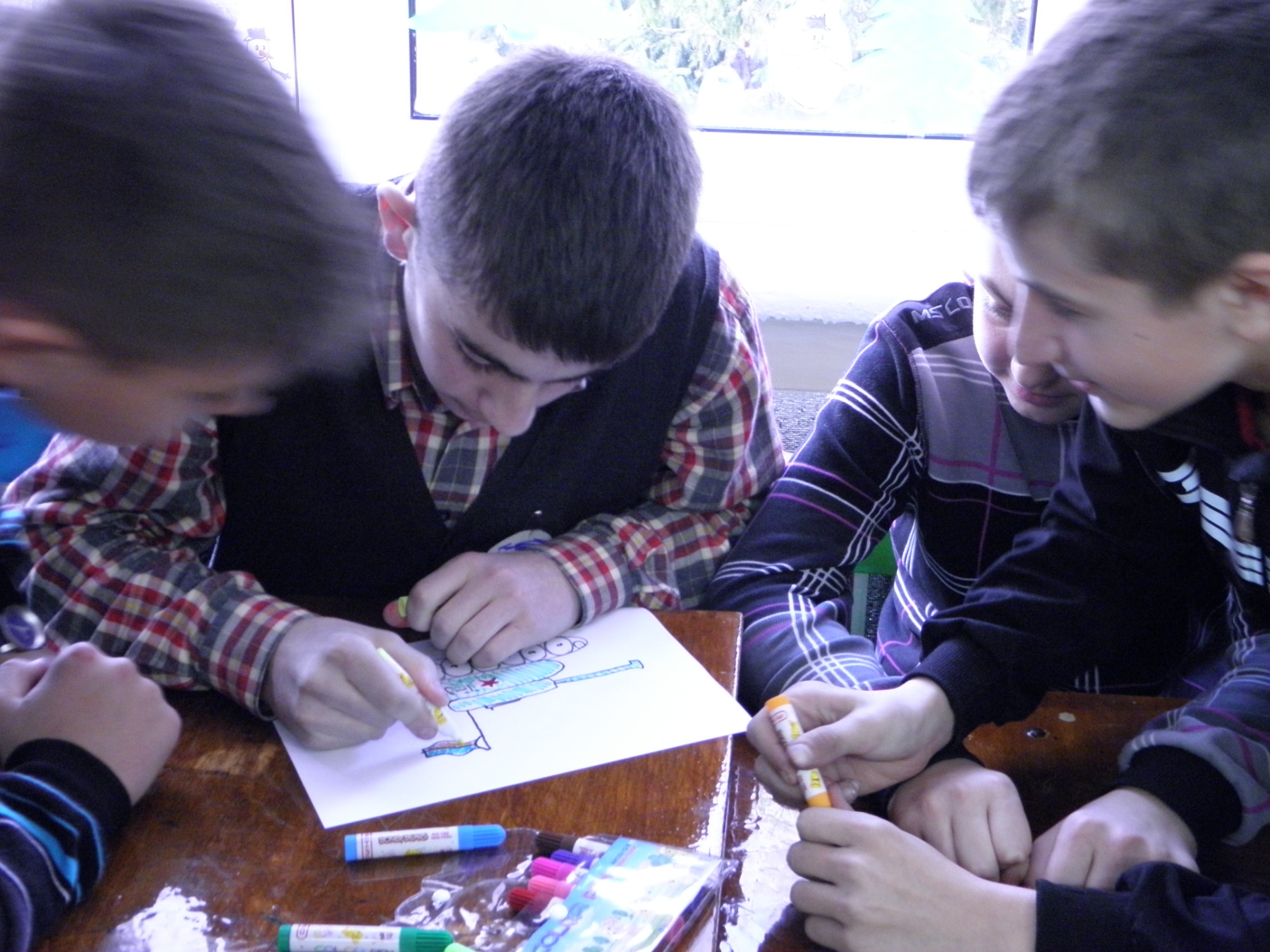 День Захисника Вітчизни
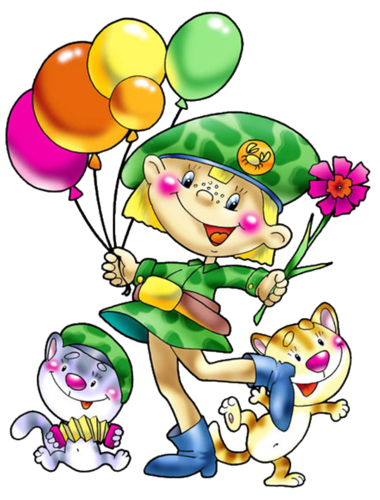 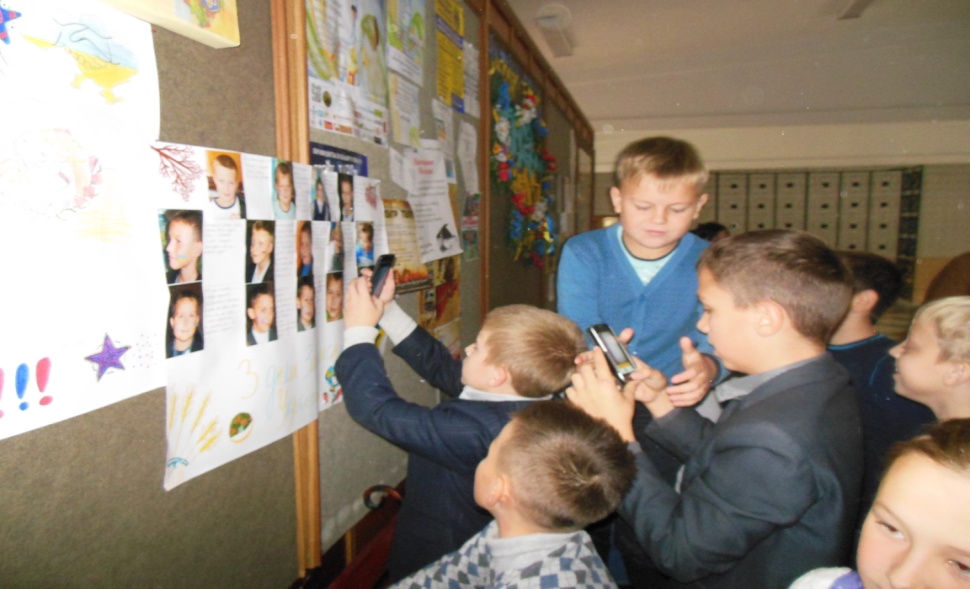 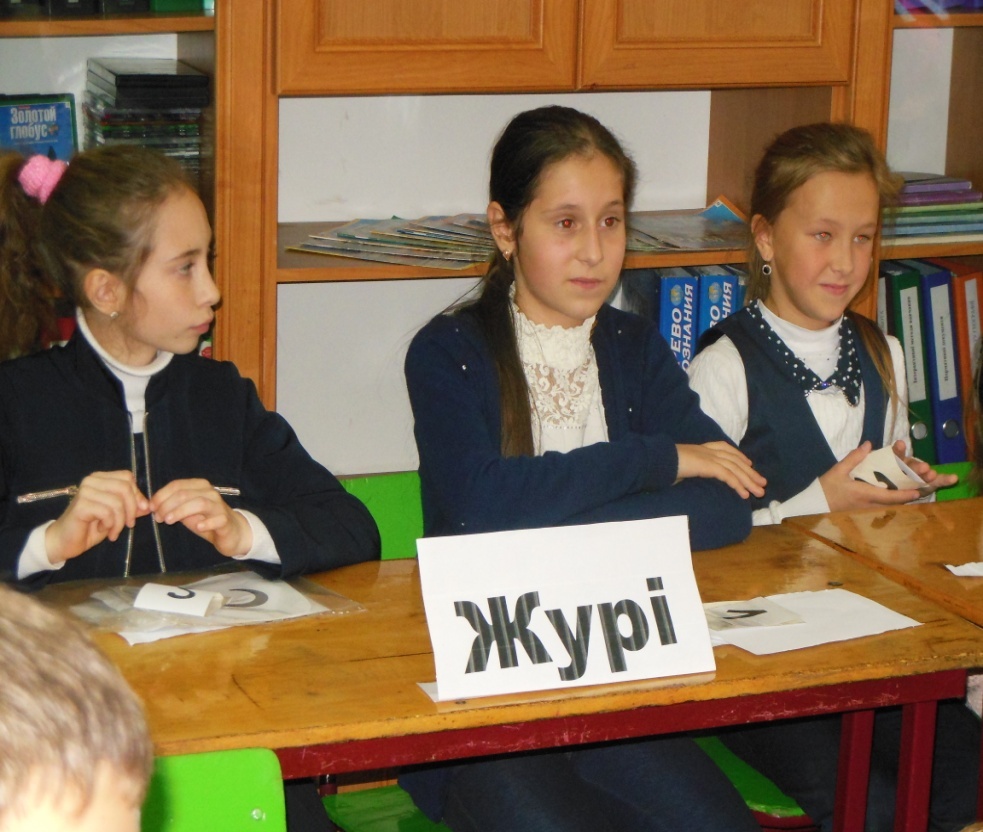 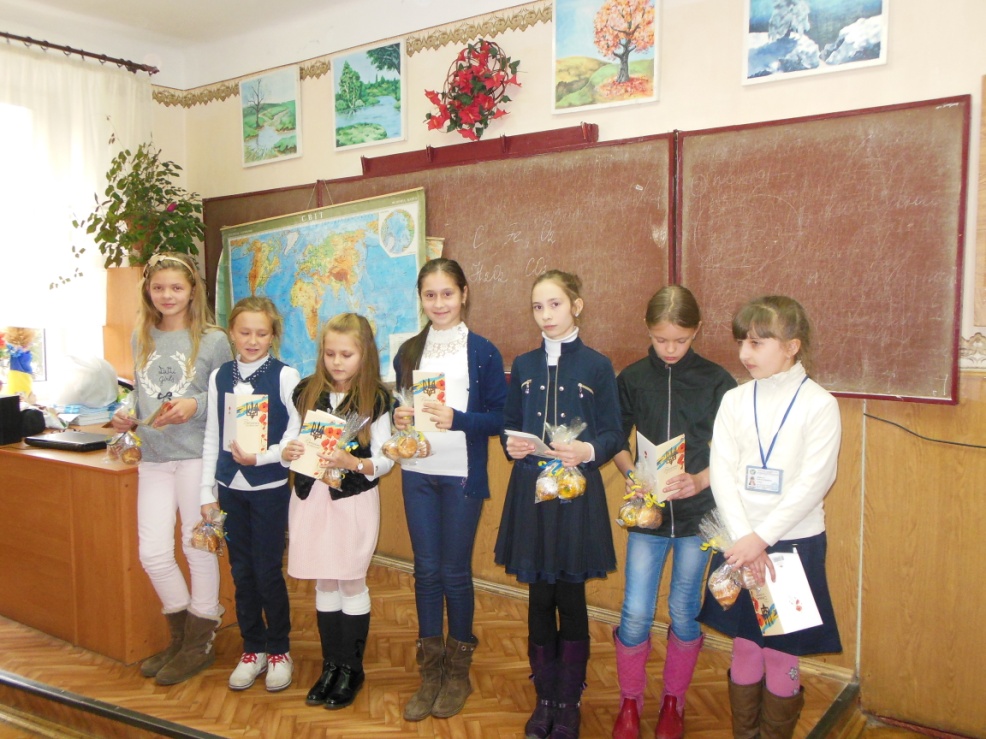 ПІЗНАВАЛЬНА  ДІЯЛЬНІСТЬ.
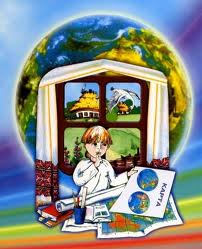 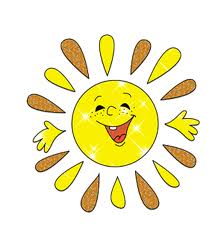 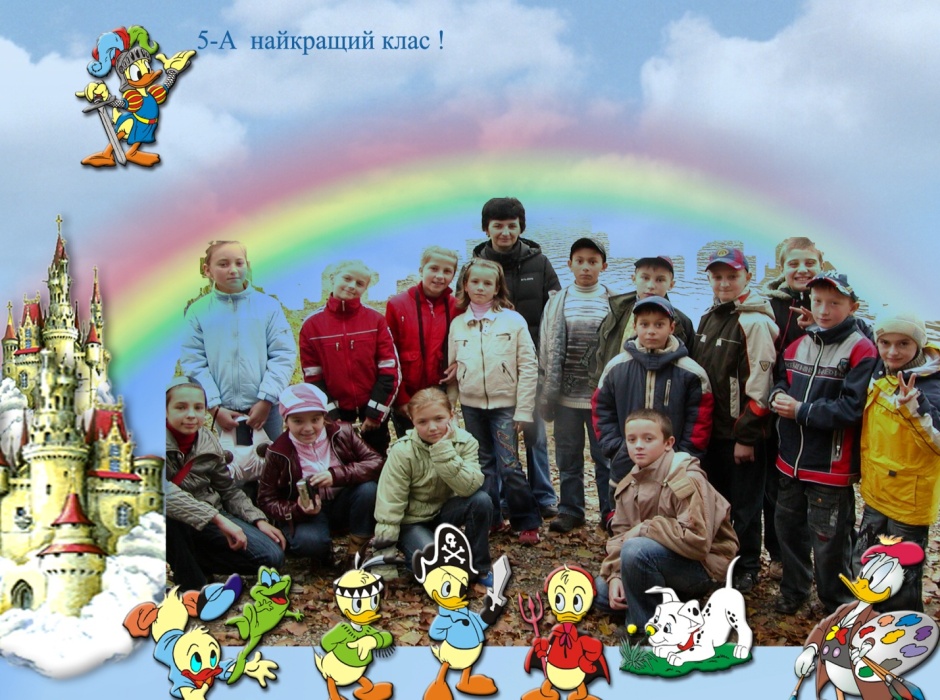 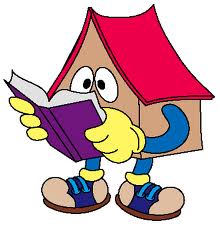 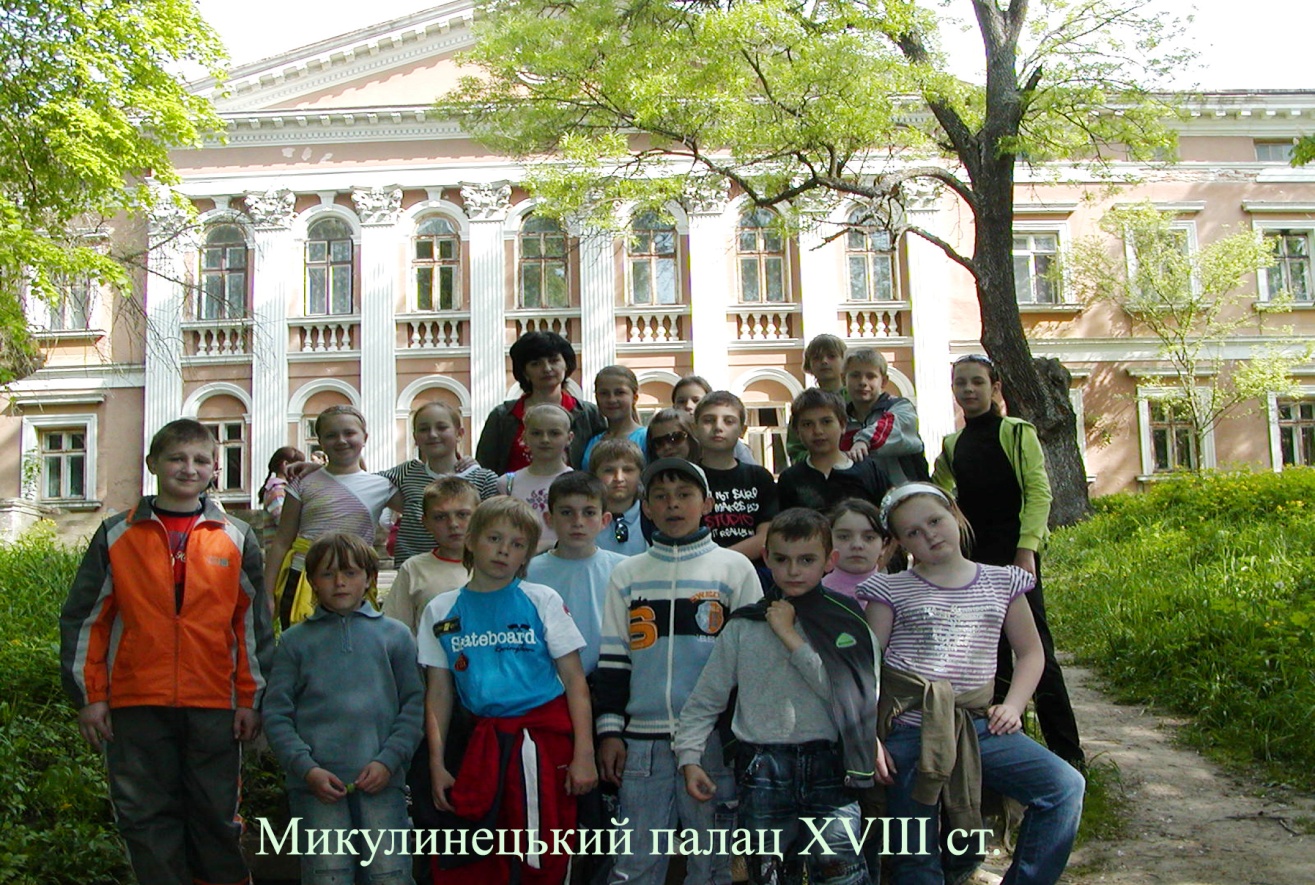 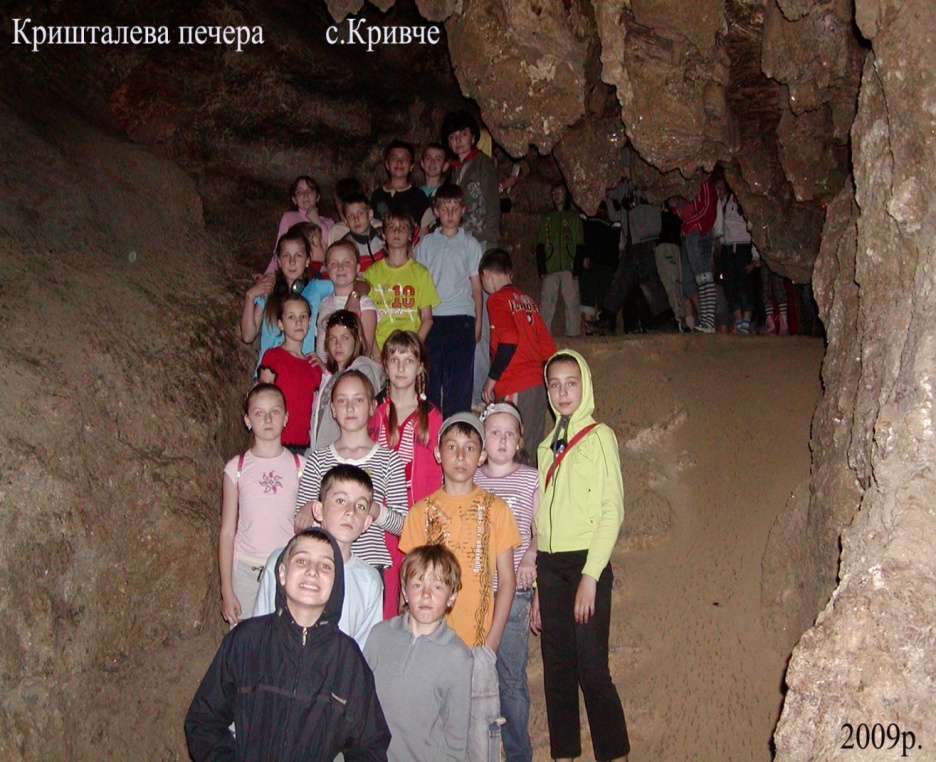 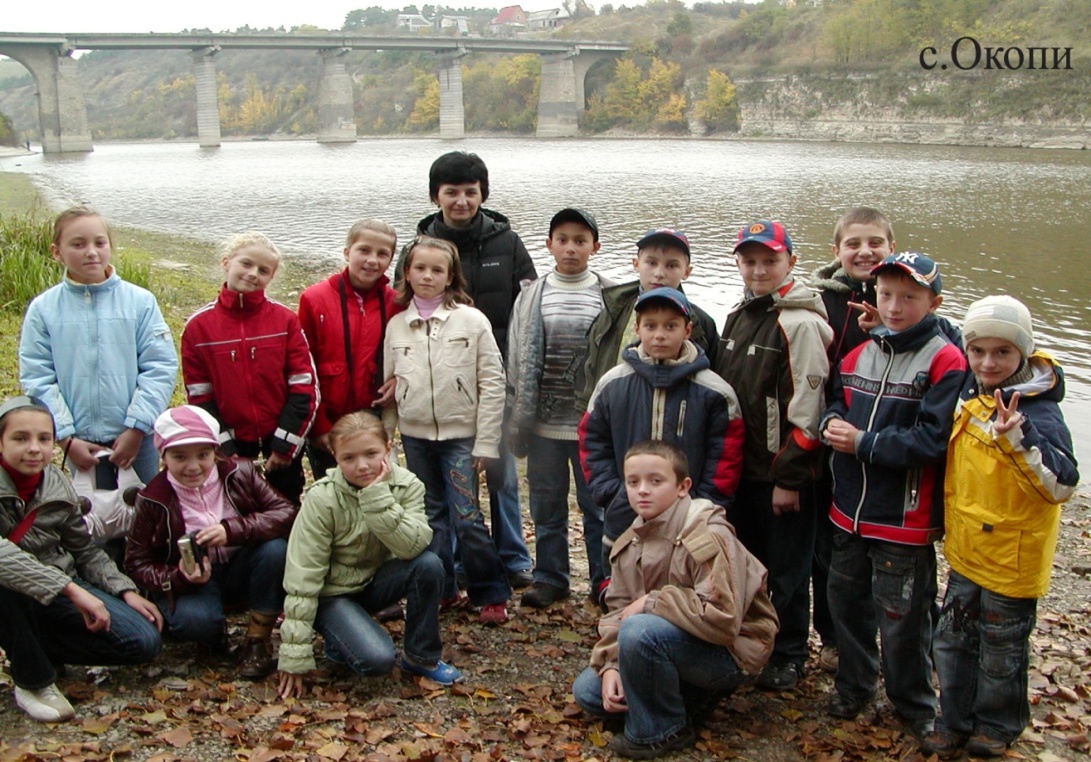 с.ОКОПИ
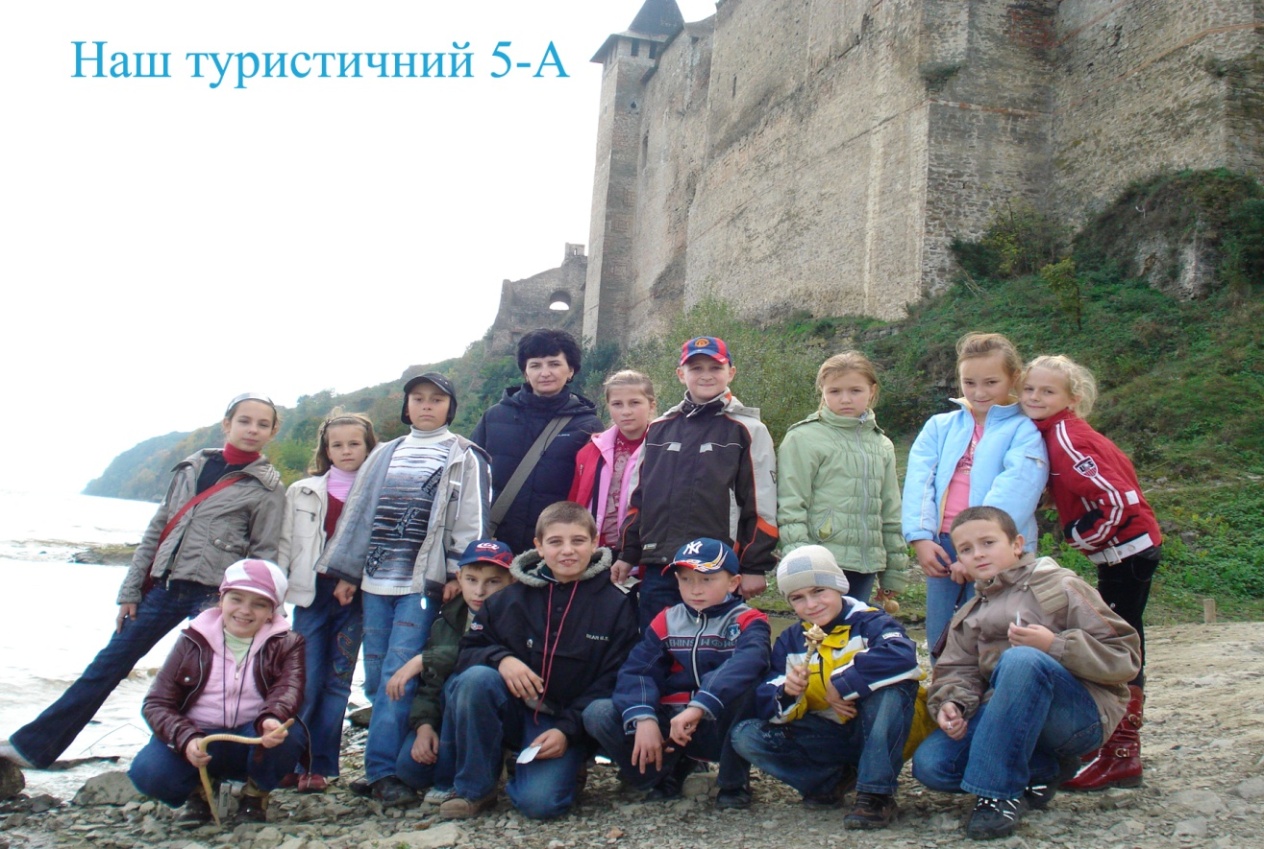 ХОТИН
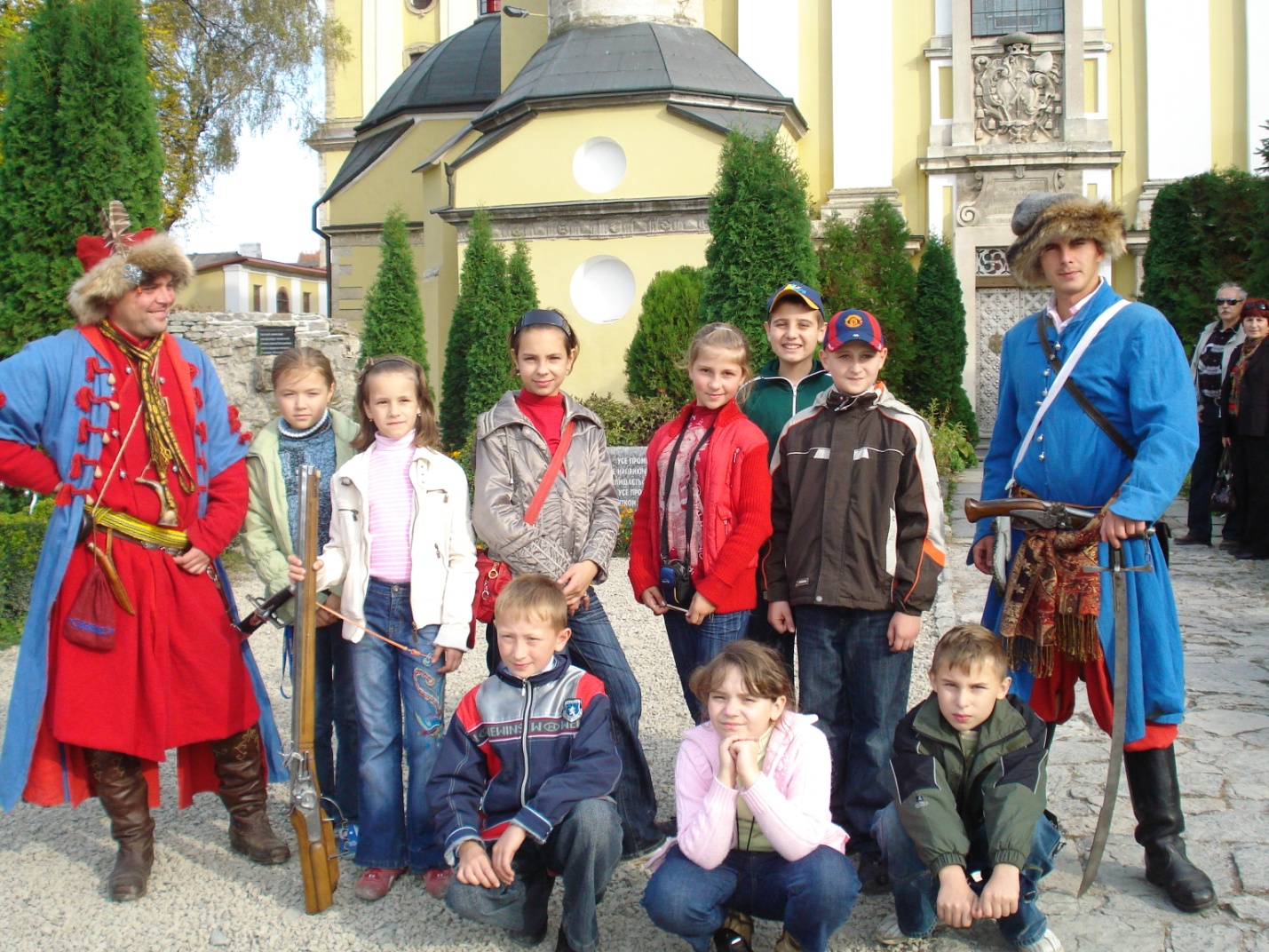 КАМ’ЯНЕЦЬ-ПОДІЛЬСЬКИЙ
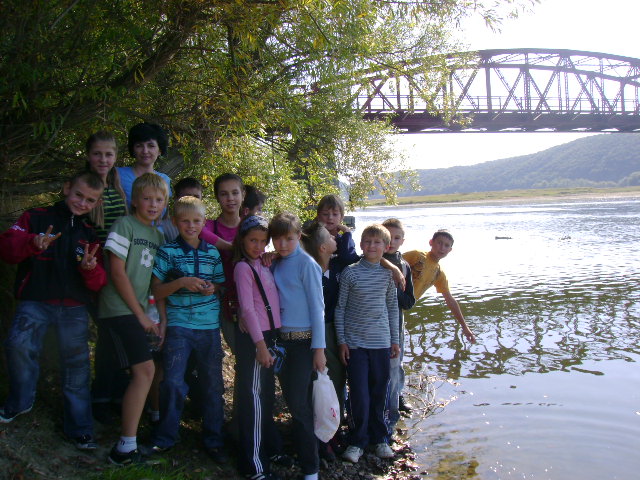 НА ДНІСТРІ
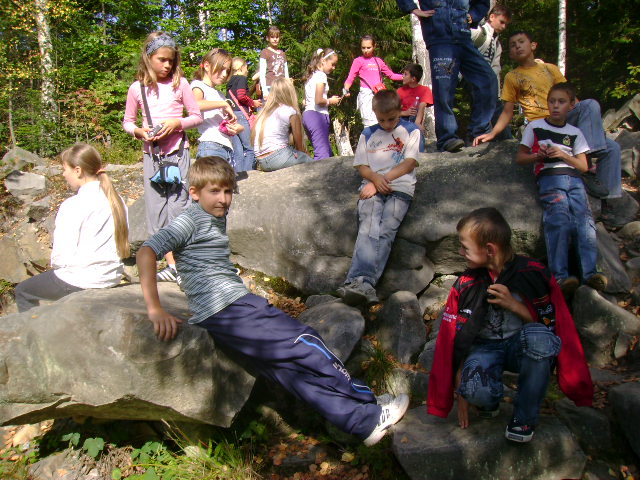 СКЕЛІ ДОВБУША
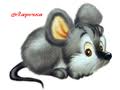 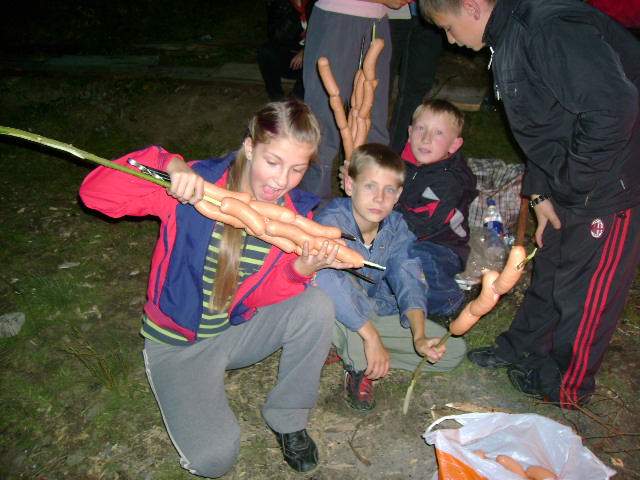 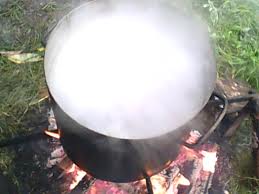 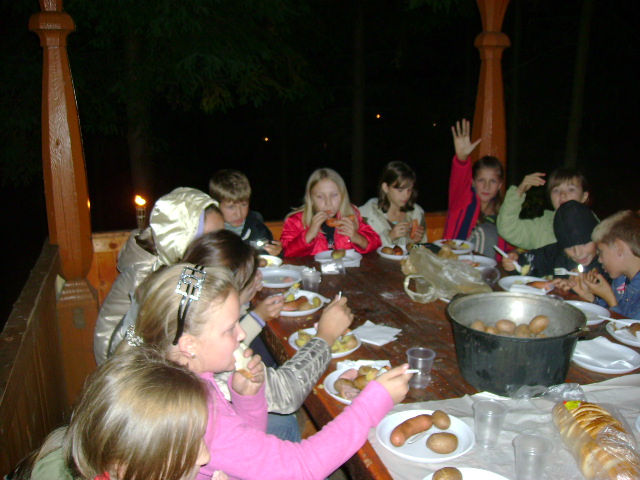 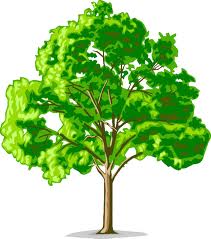 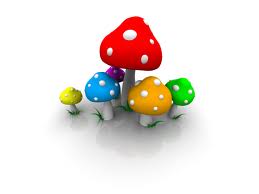 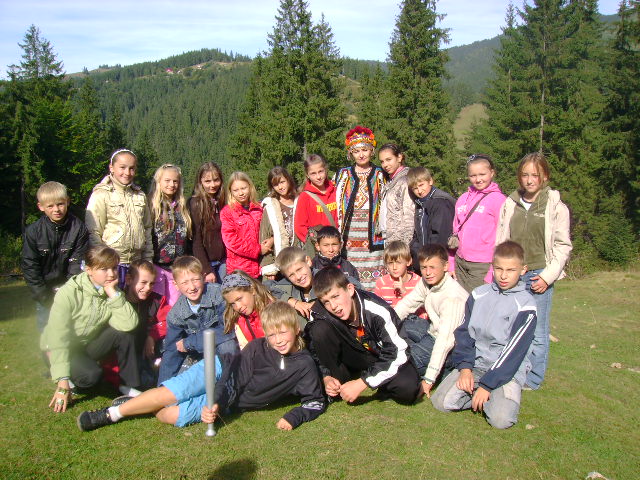 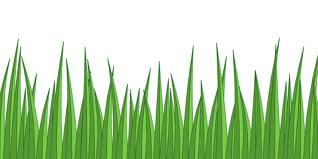 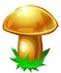 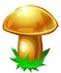 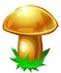 ДОЛИНА.  КАРПАТСЬКИЙ  ВАГОНЧИК.
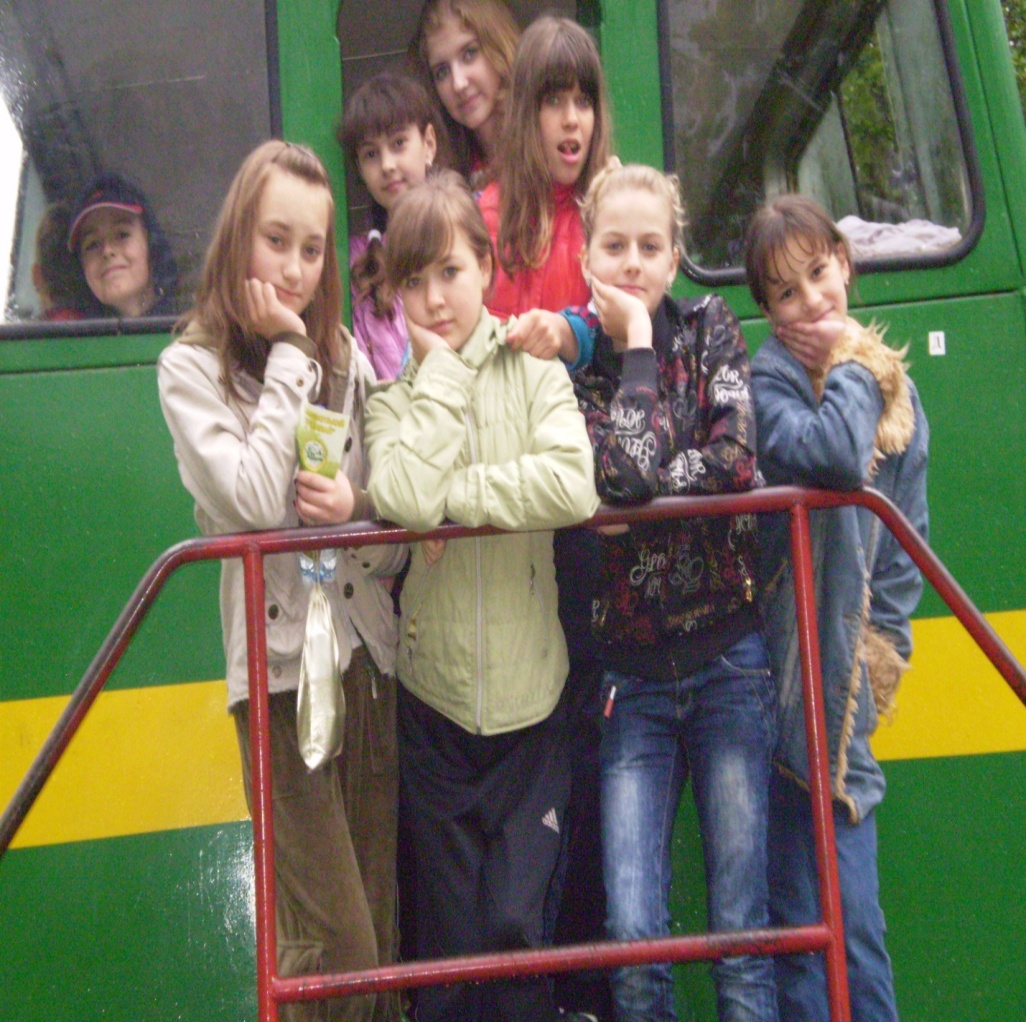 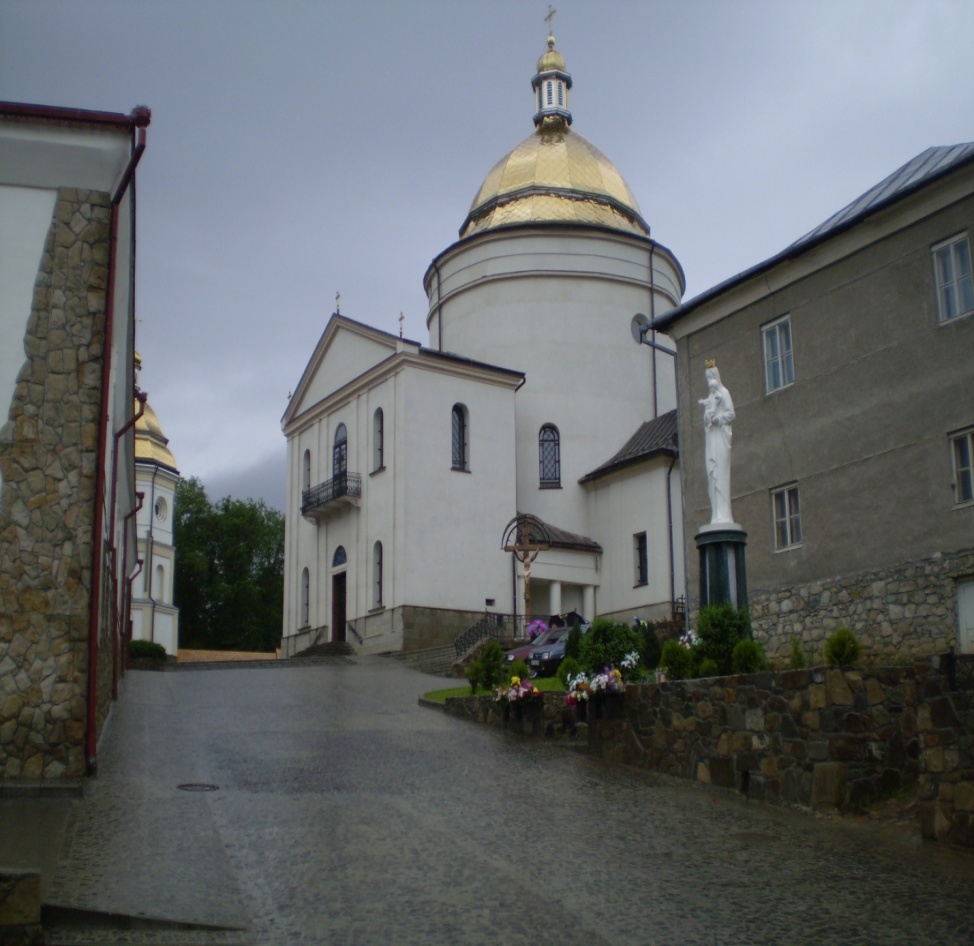 ГОШІВСЬКИЙ  МОНАСТИР.
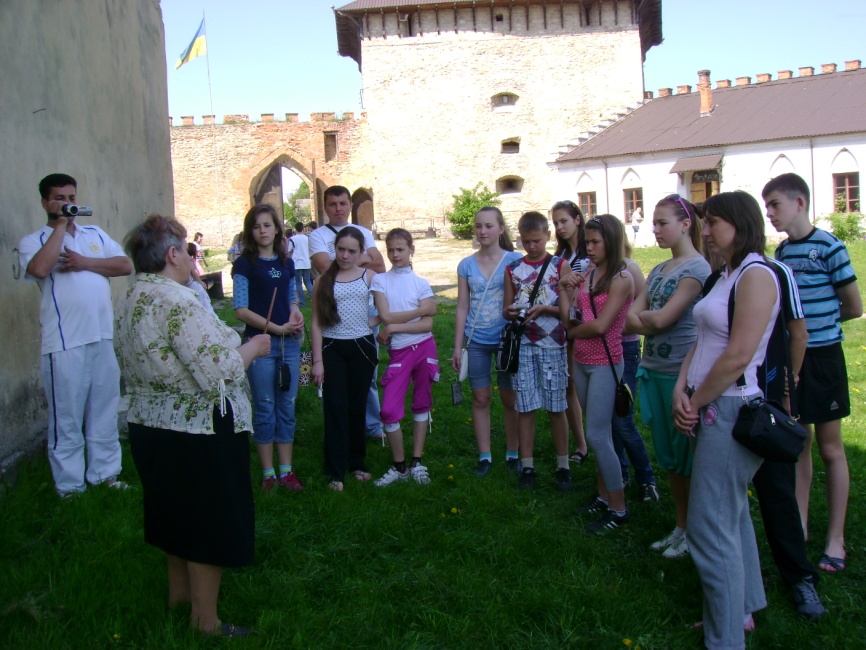 МЕДЖИБІЖ
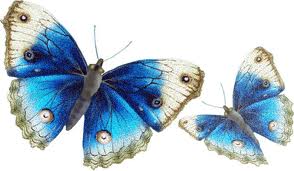 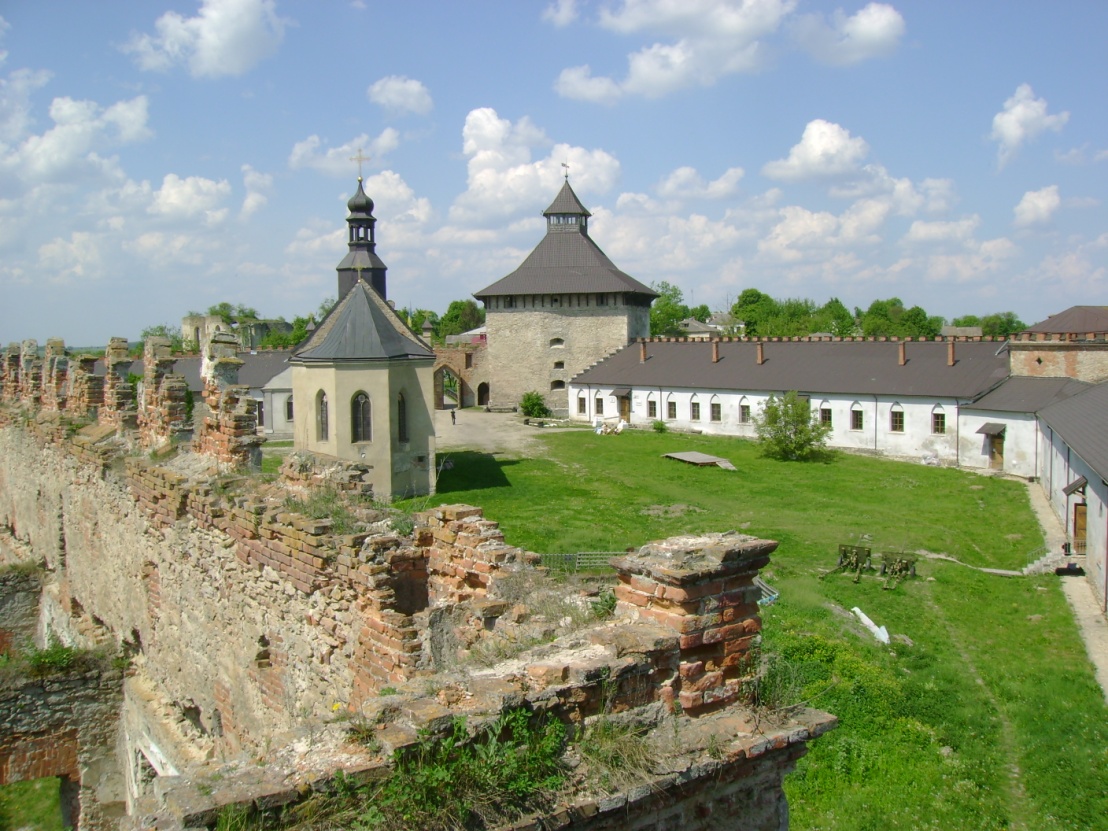 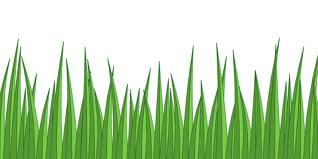 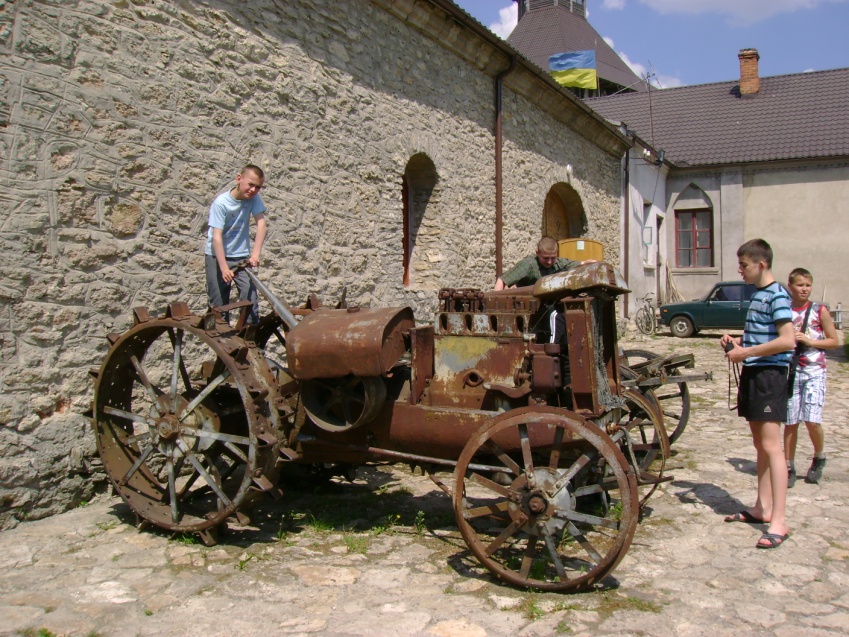 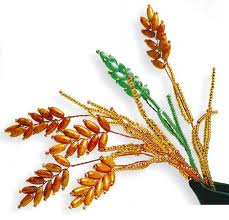 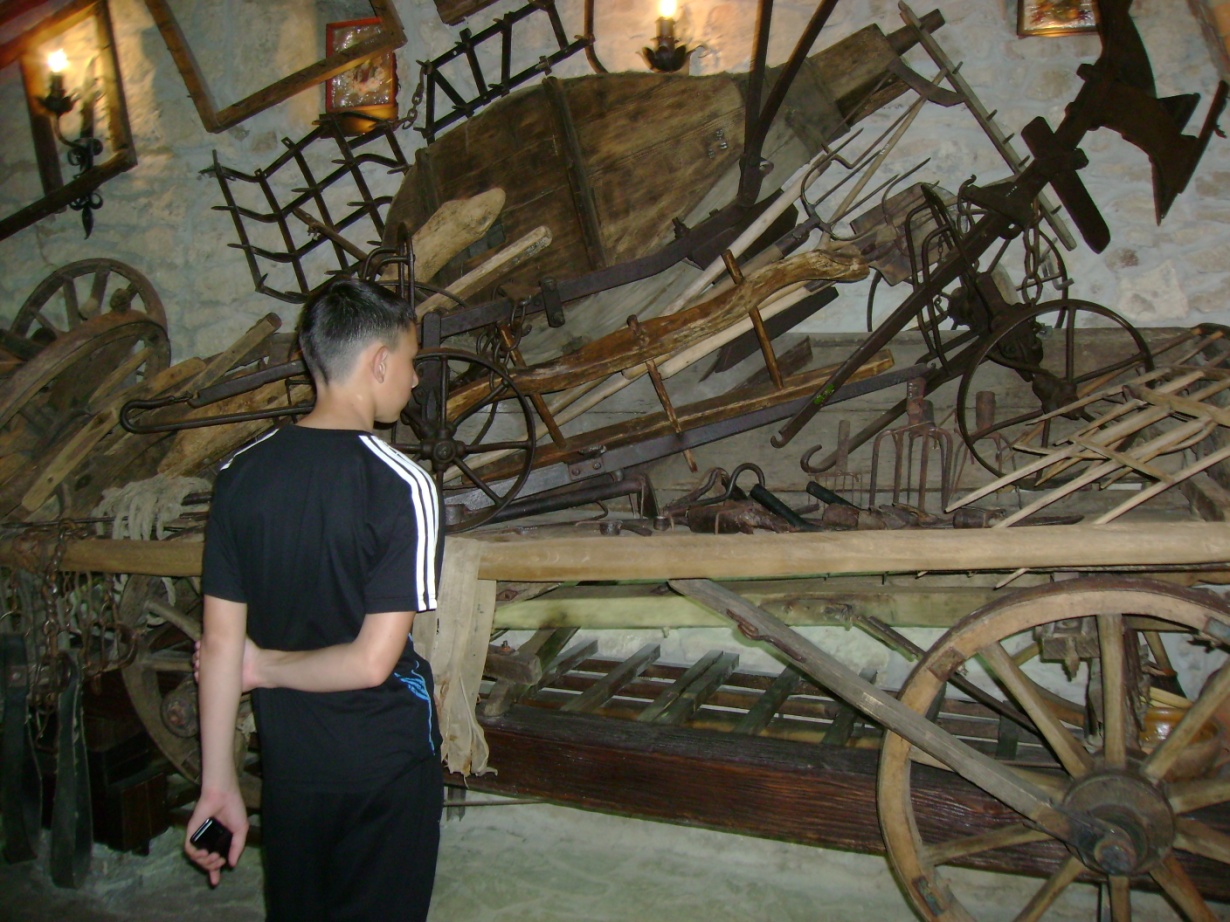 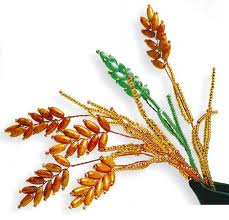 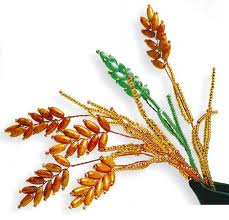 МУЗЕЙ ГОЛОДОМОРУ
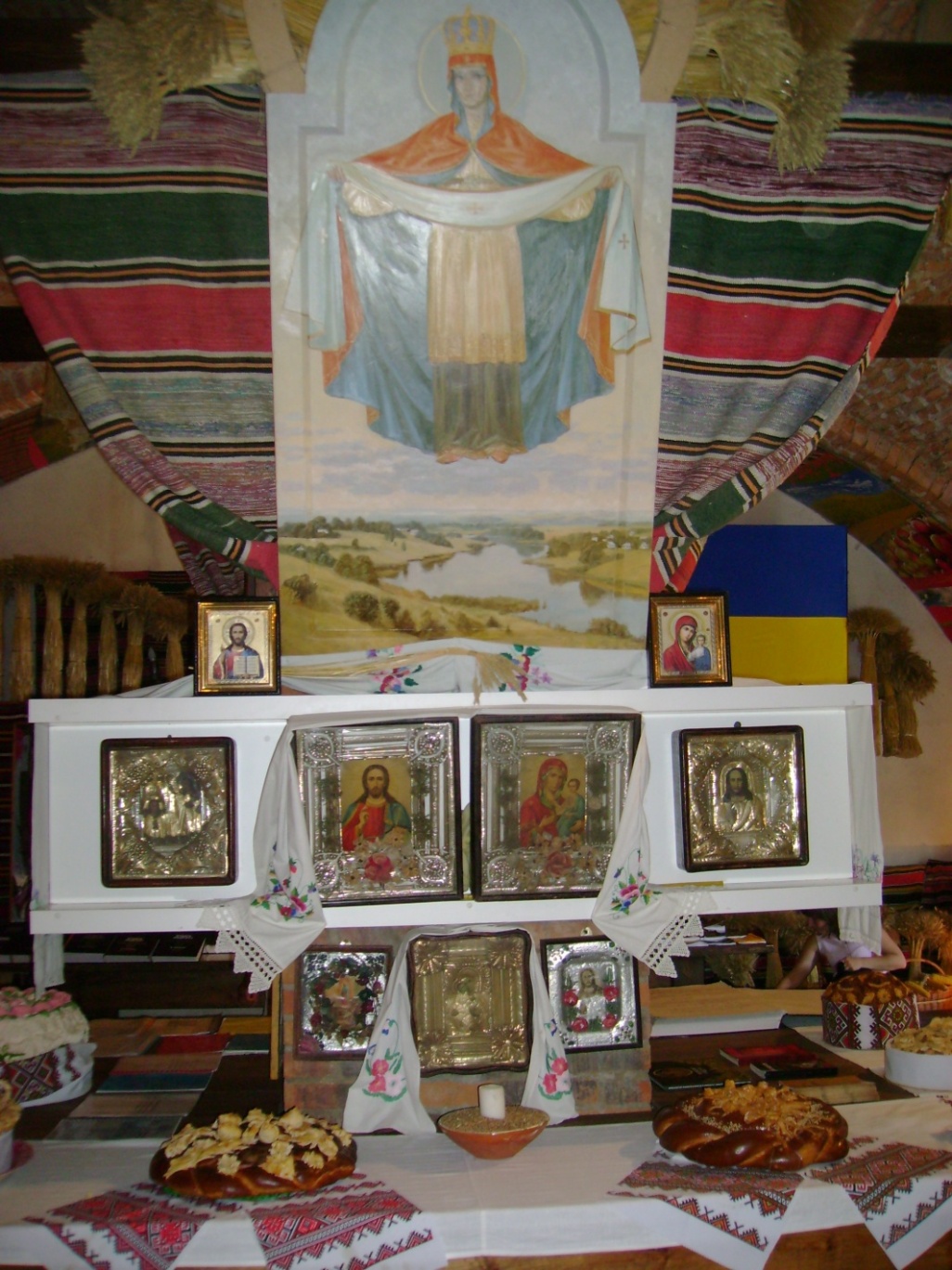 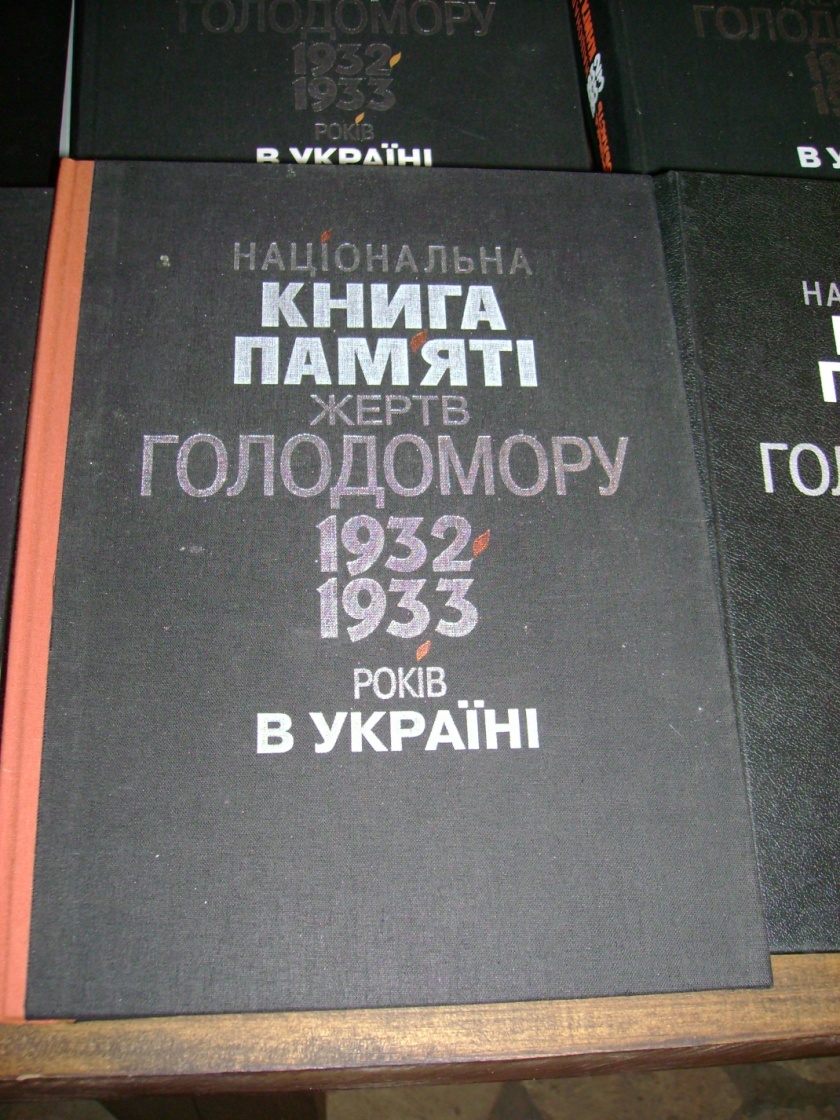 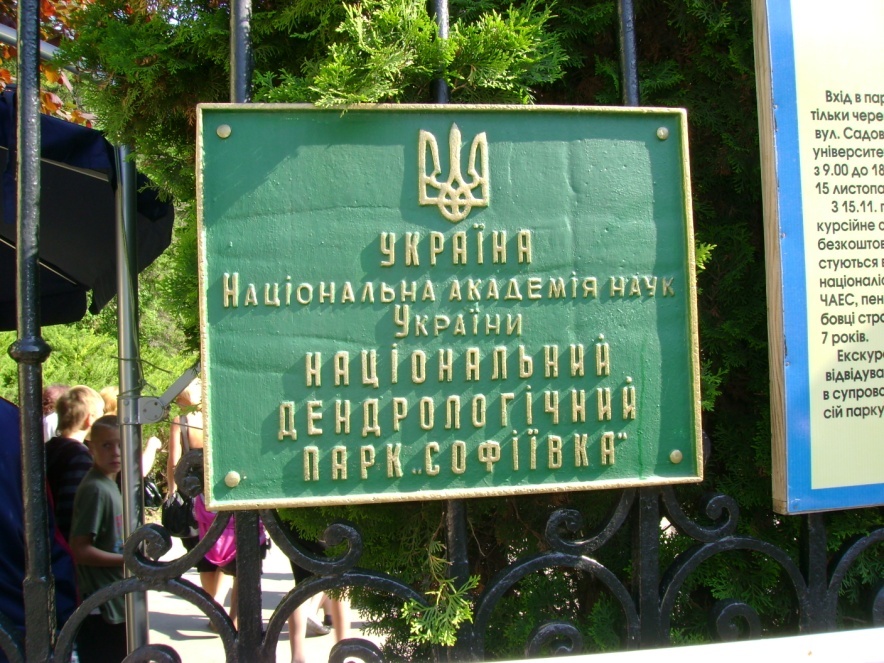 «СОФІЇВКА»
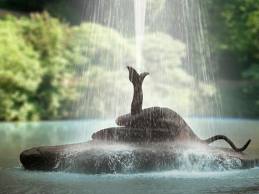 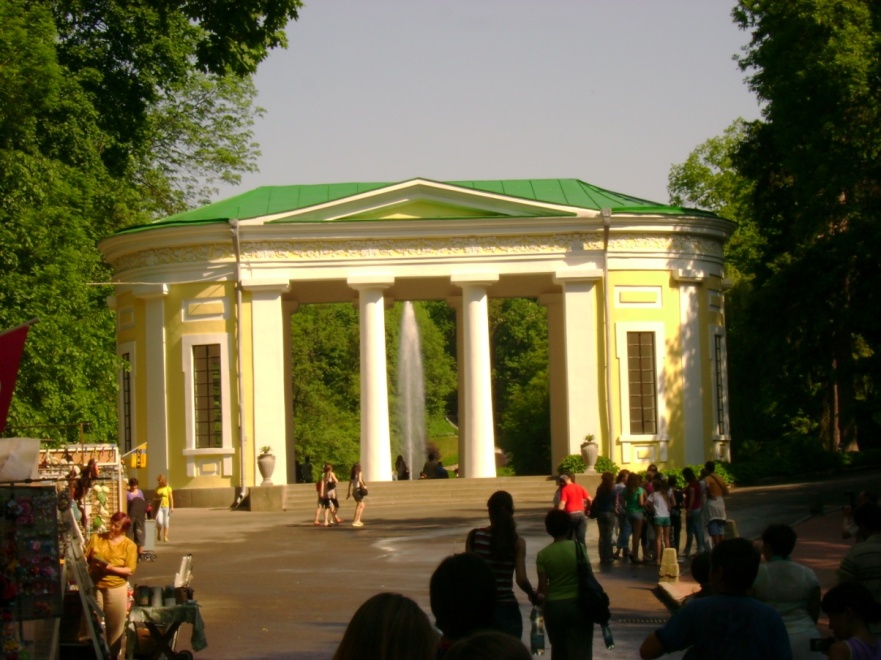 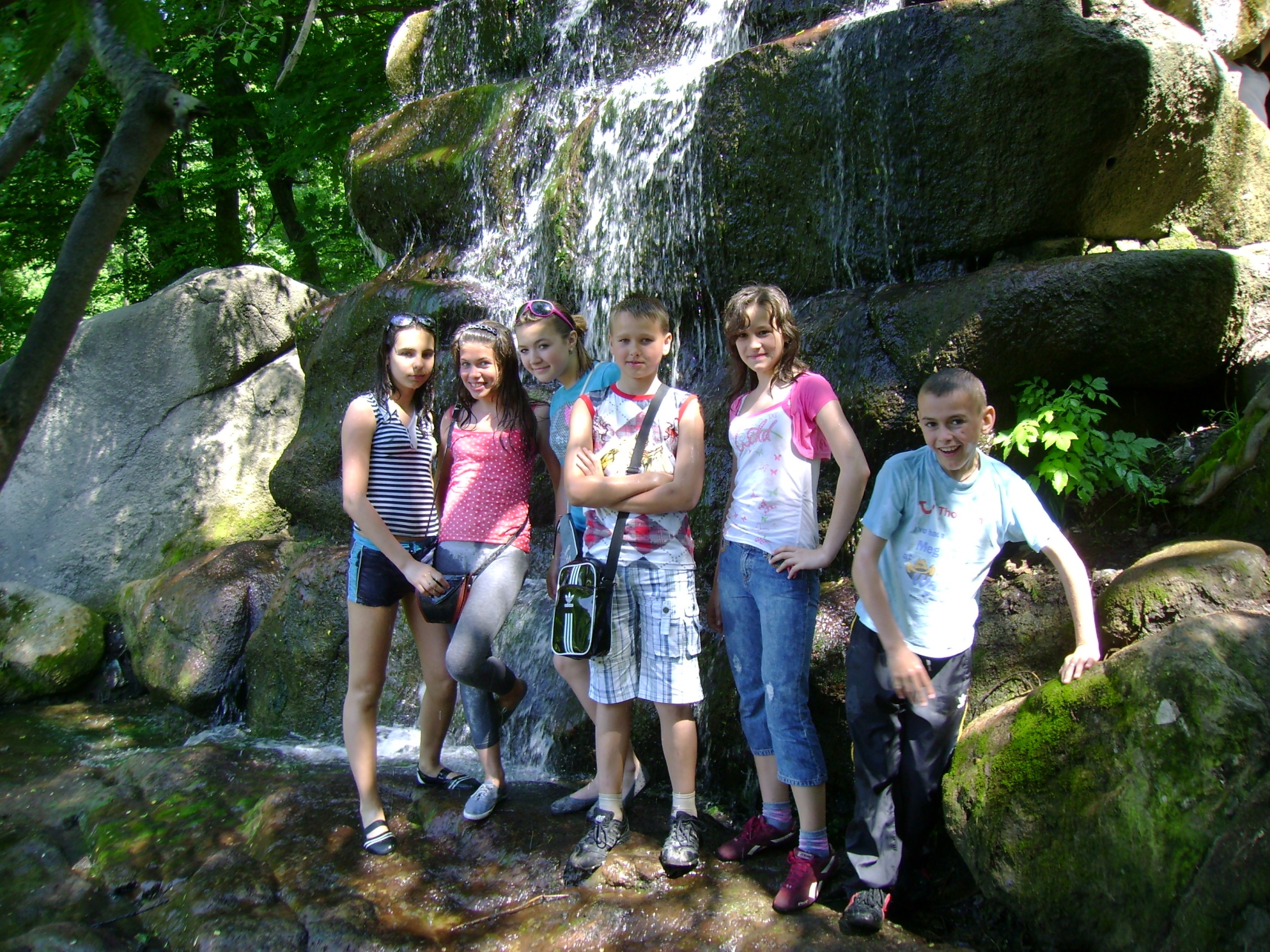 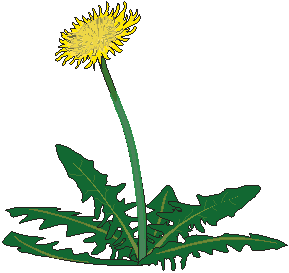 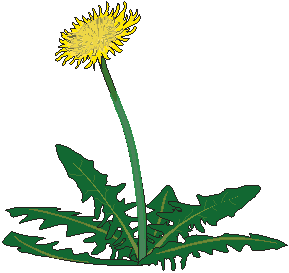 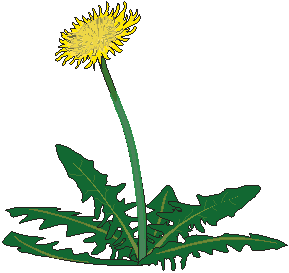 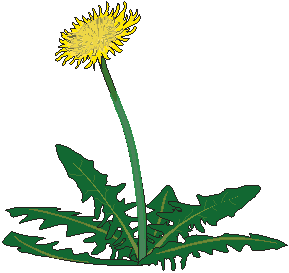 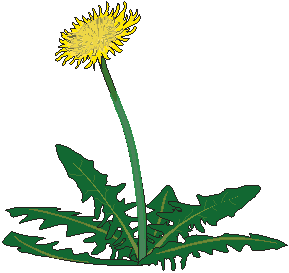 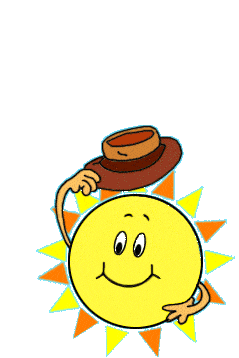 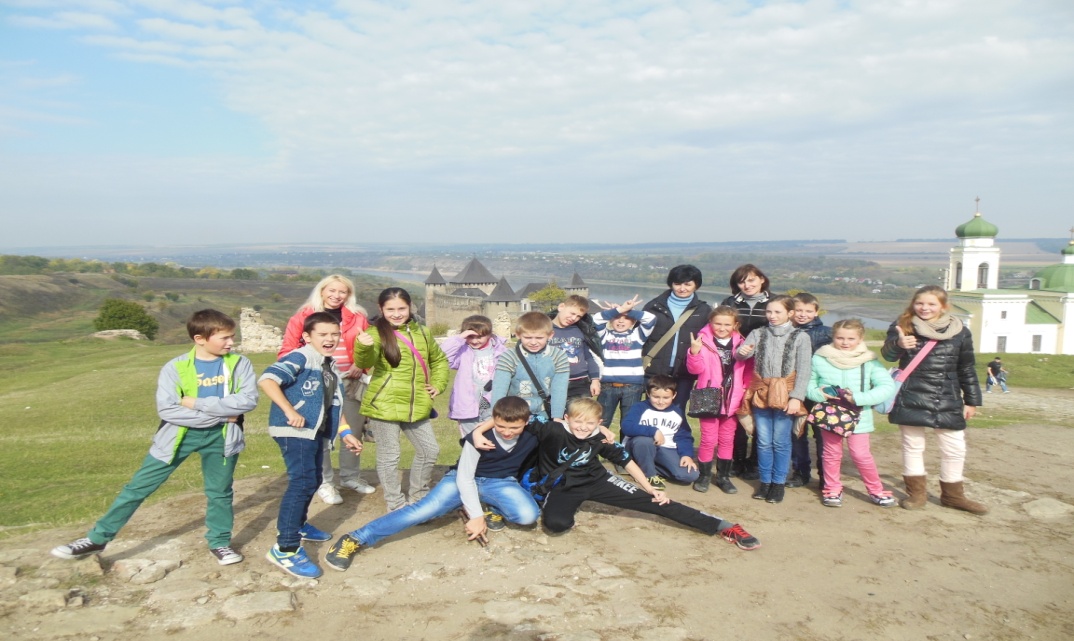 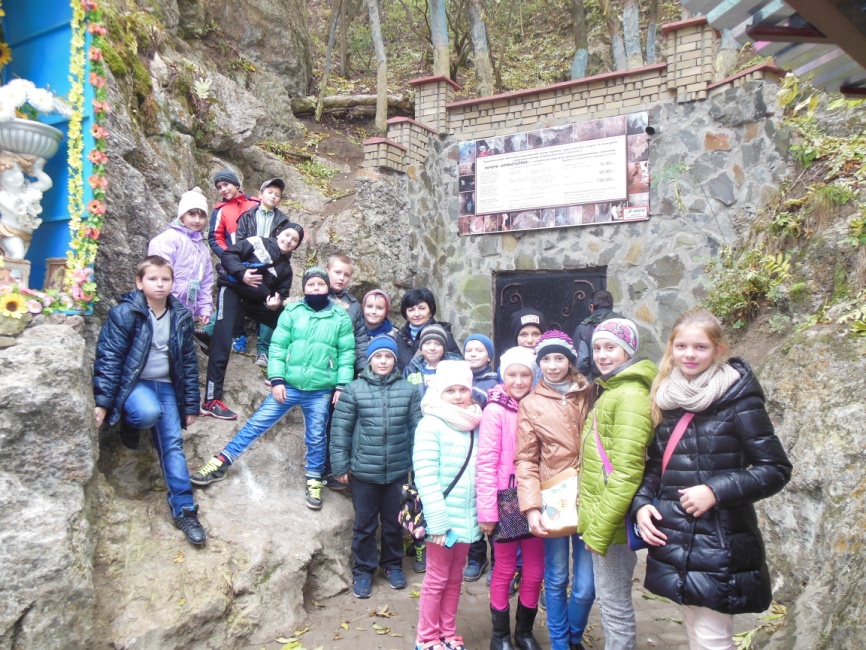 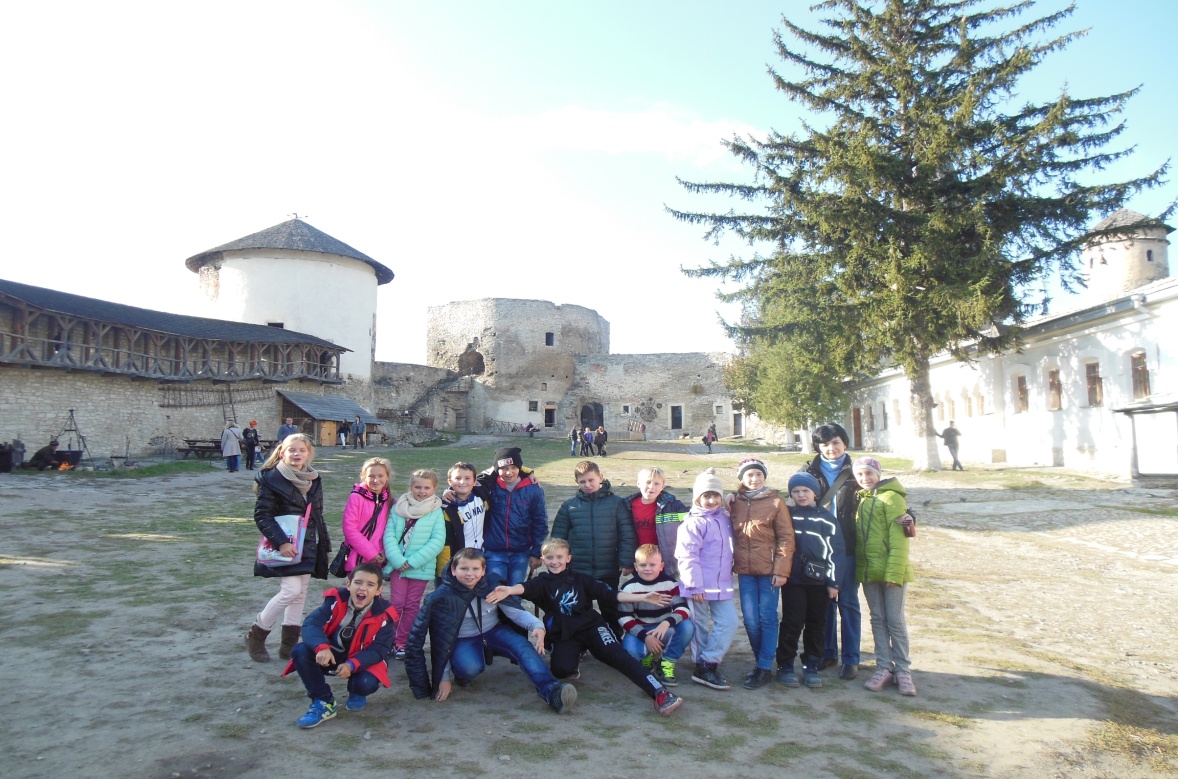 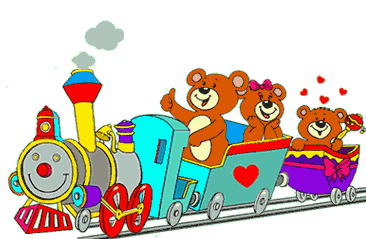 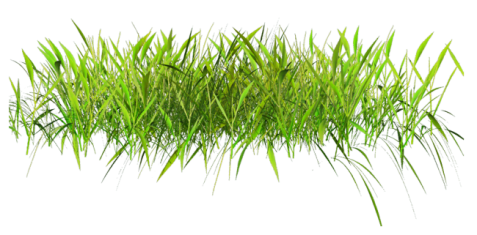 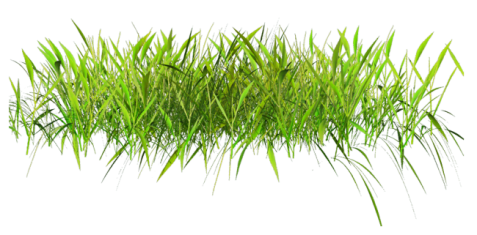 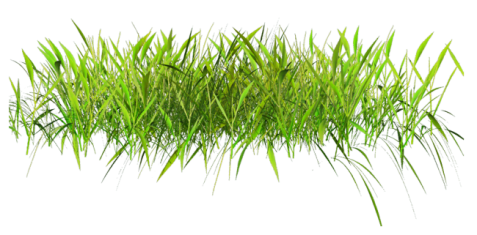 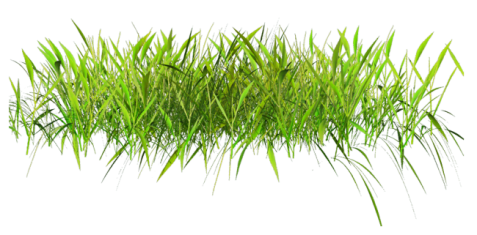